Министерство  образования  Республики Мордовия
Портфолио
Ершовой Любови Викторовны,
воспитателя муниципального дошкольного 
образовательного учреждения
«Детский сад № 71» г.о. Саранск
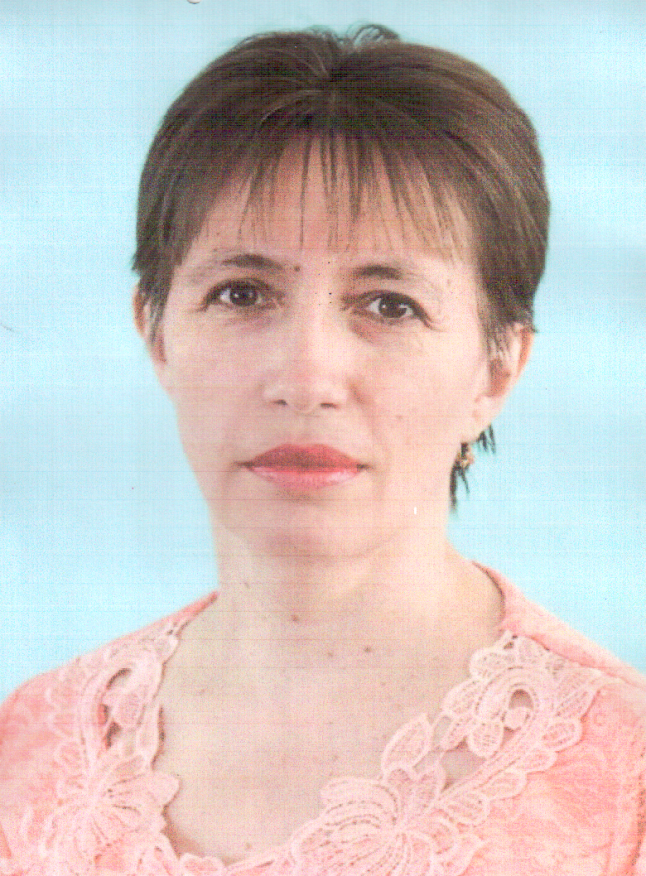 Дата рождения: 11.08.1967 г.
Профессиональное образование:
Мордовский государственный педагогический 
институт   им. М.Е. Евсевьева, 1992 год.
Специальность : педагогика и психология 
(дошкольная).
Стаж педагогической работы: 34 года.
В данной должности:  34 года.
Наличие квалификационной категории: первая, 
приказ № 101 от 20.02.2017 г.
Педагогический опыт работы на тему 
«Формирование у дошкольников привычки к здоровому образу жизни в условиях детского сада» 
представлен на сайте https://ds71sar.schoolrm.ru
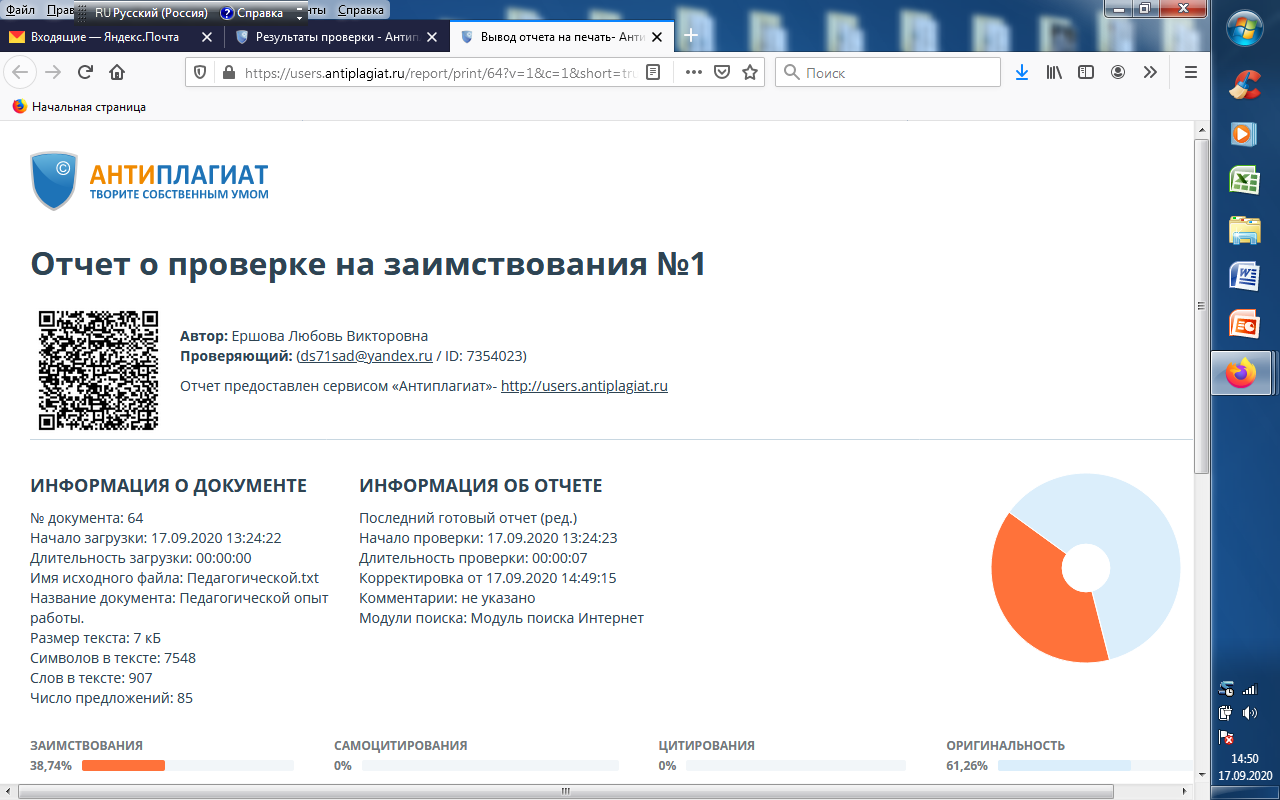 1.Участие в инновационной деятельности
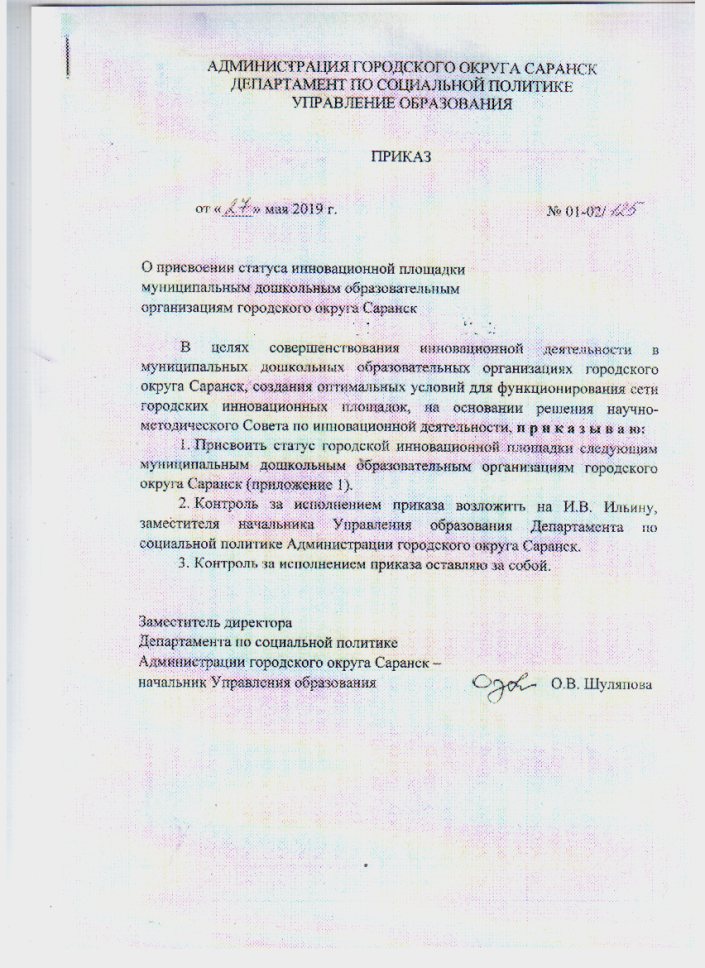 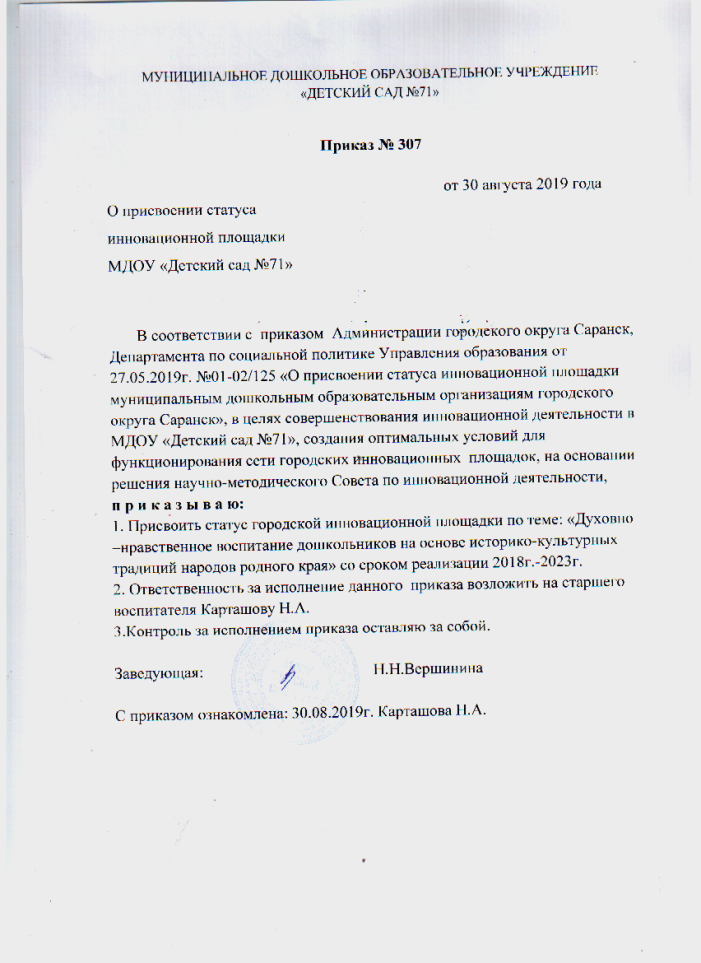 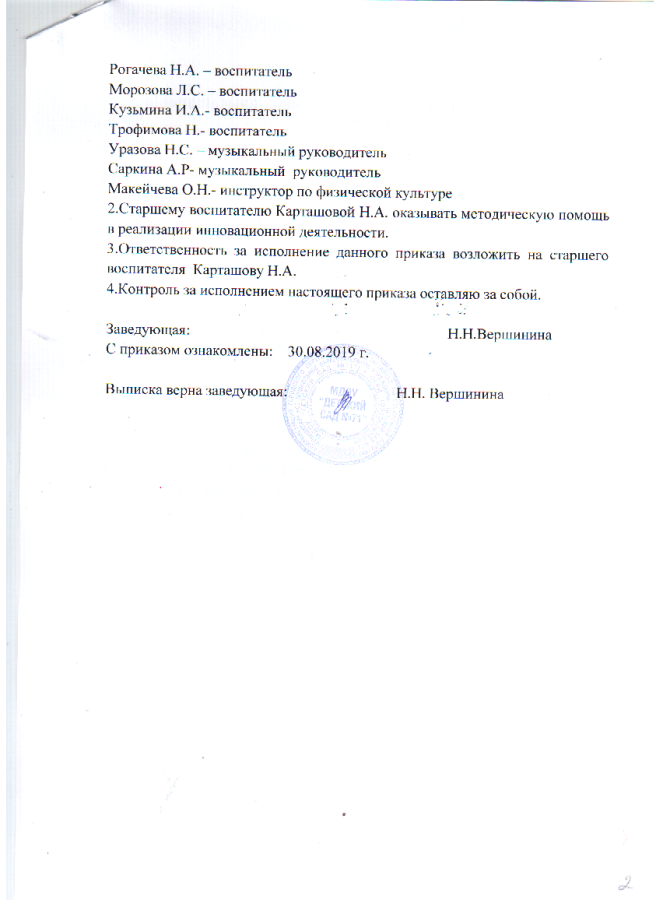 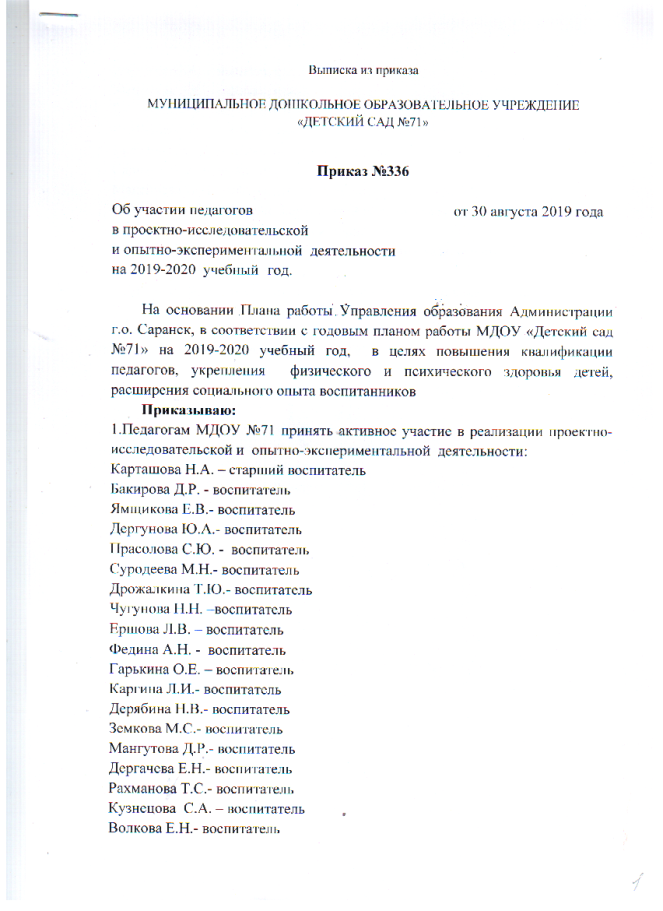 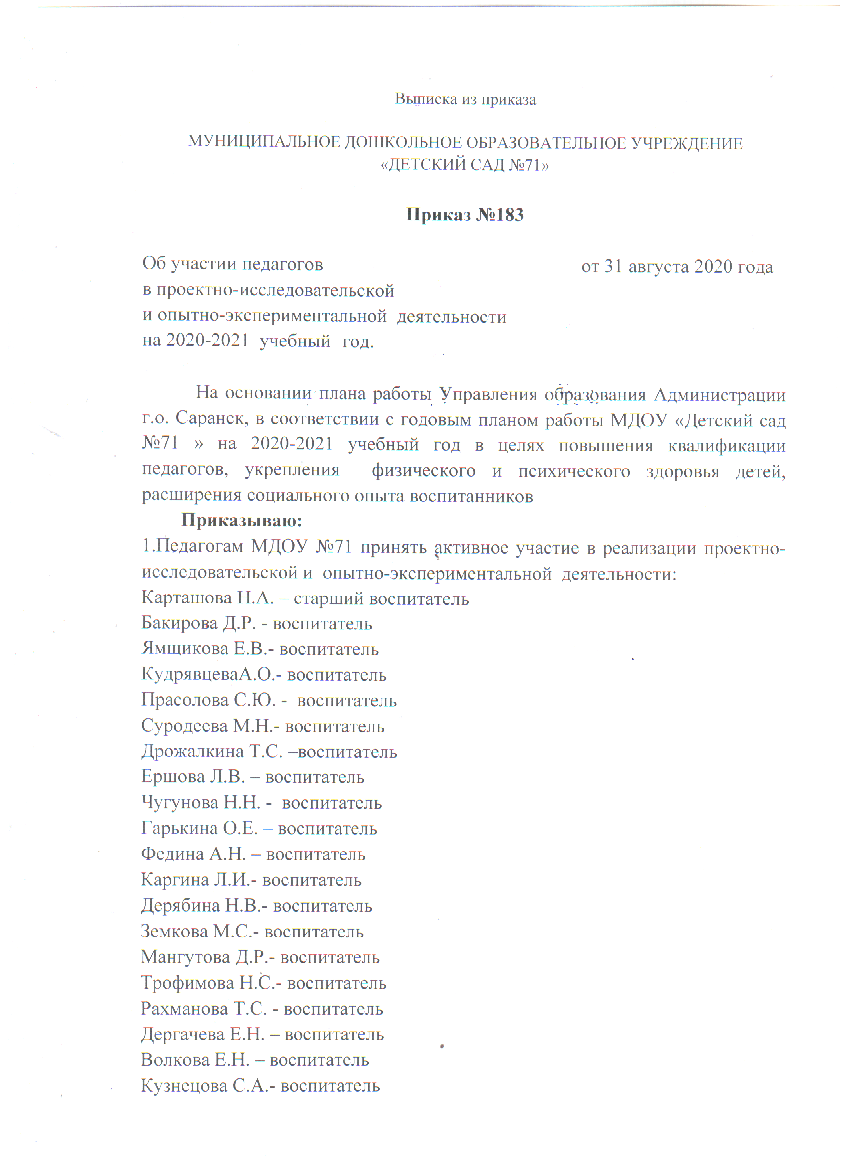 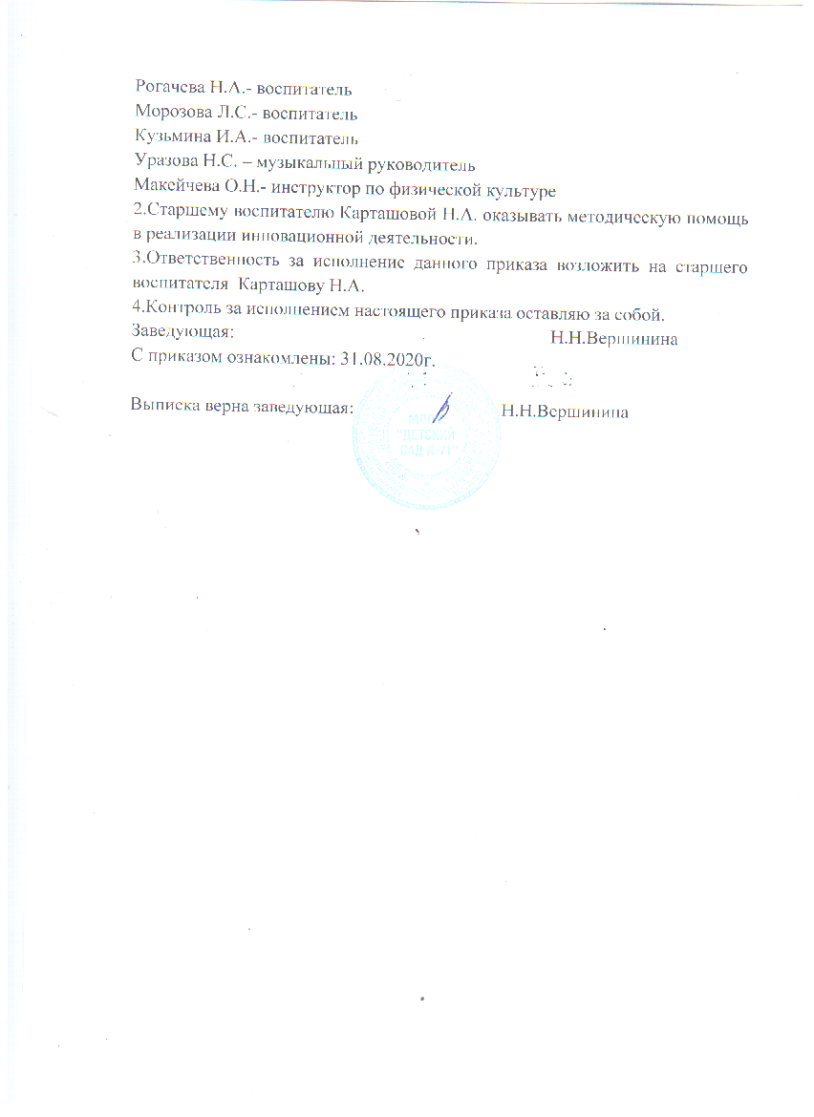 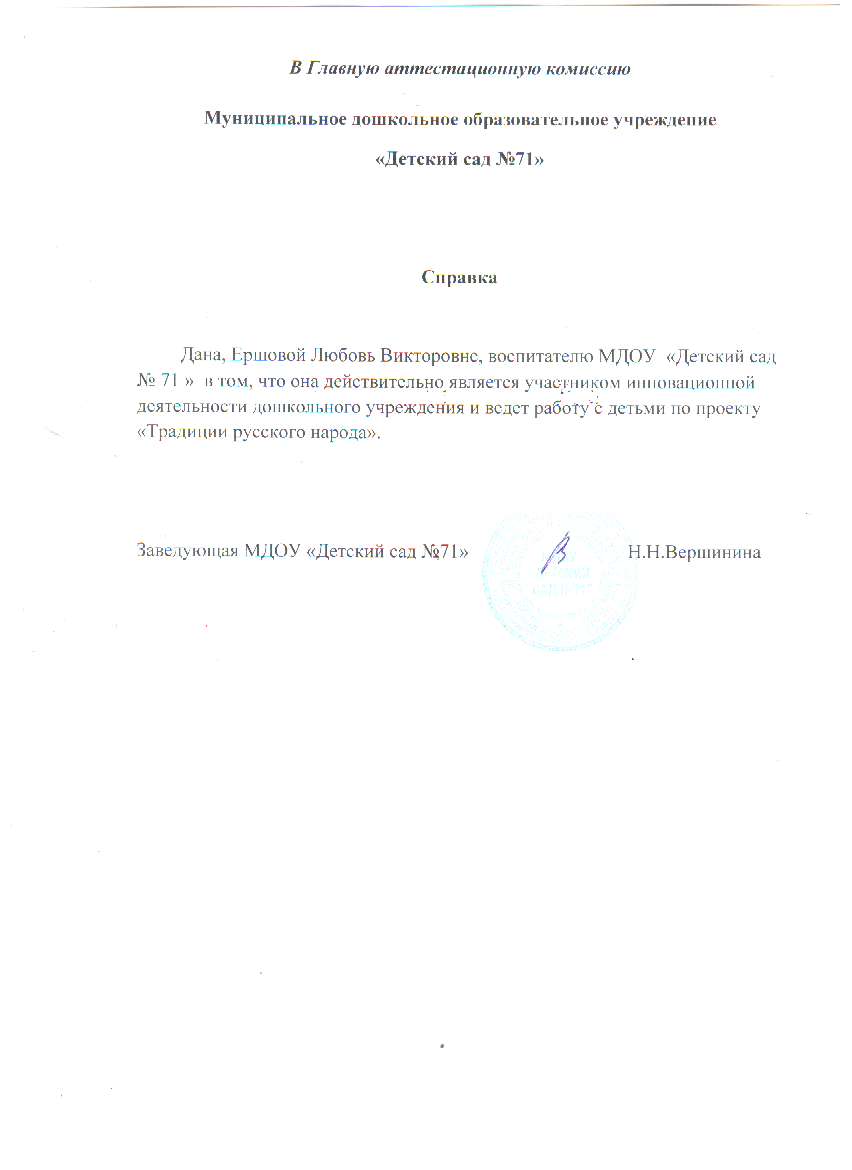 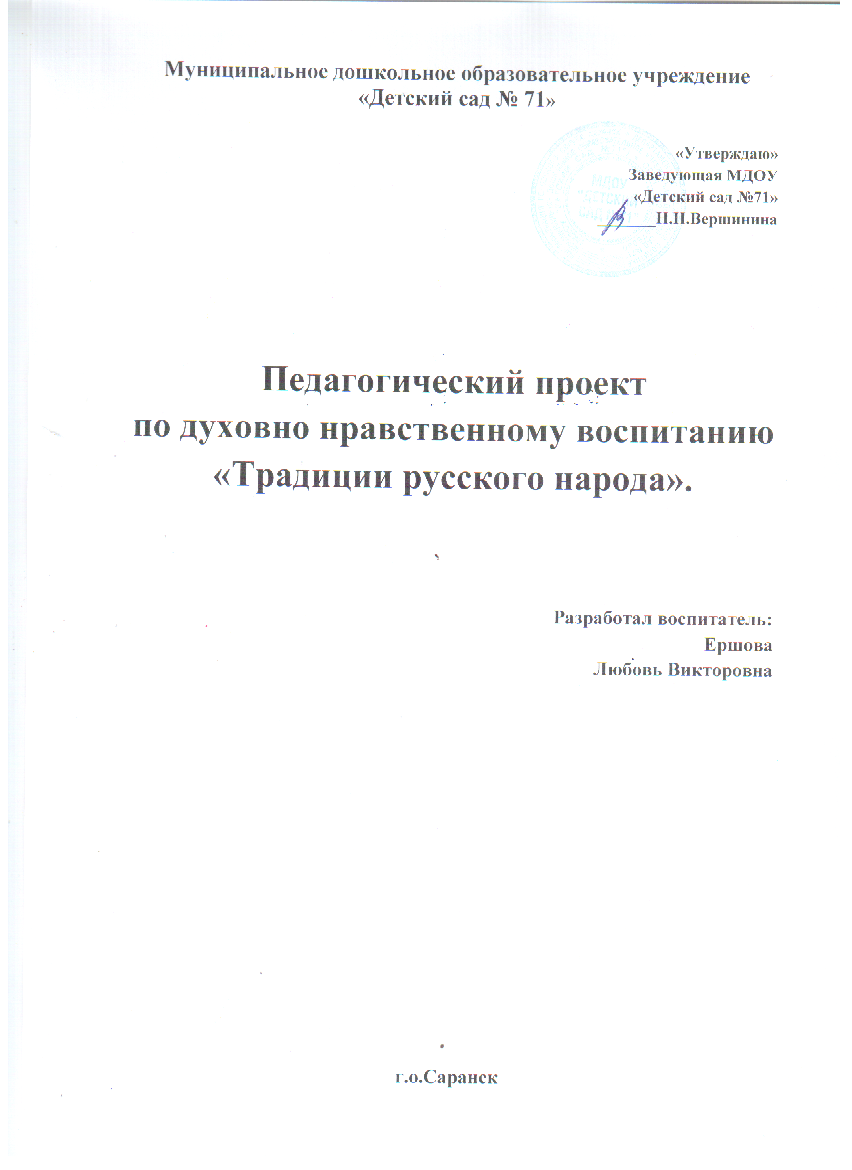 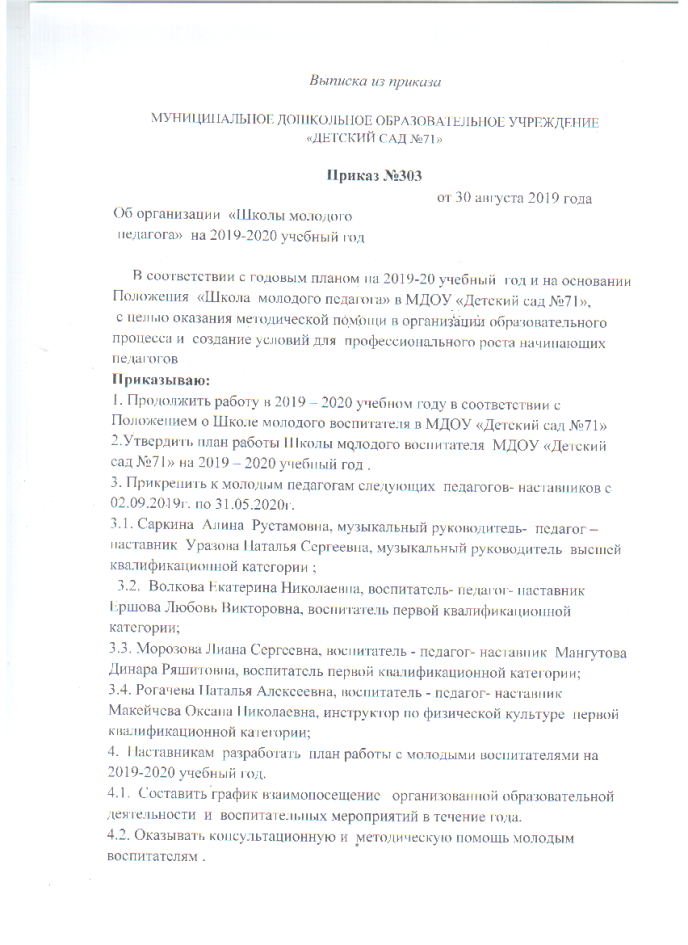 2.Наставничество
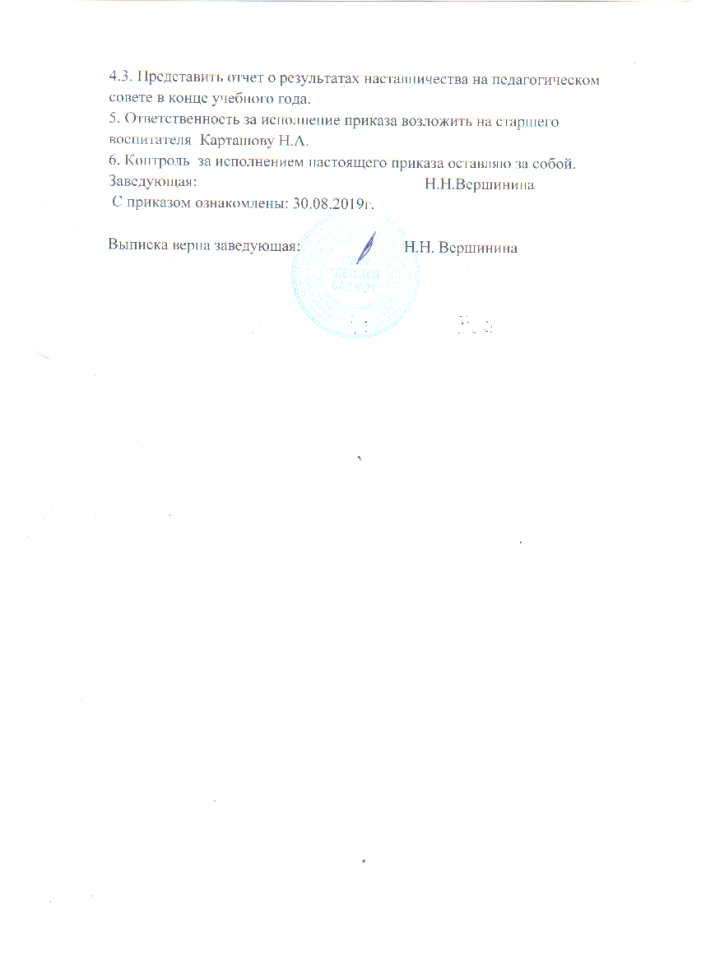 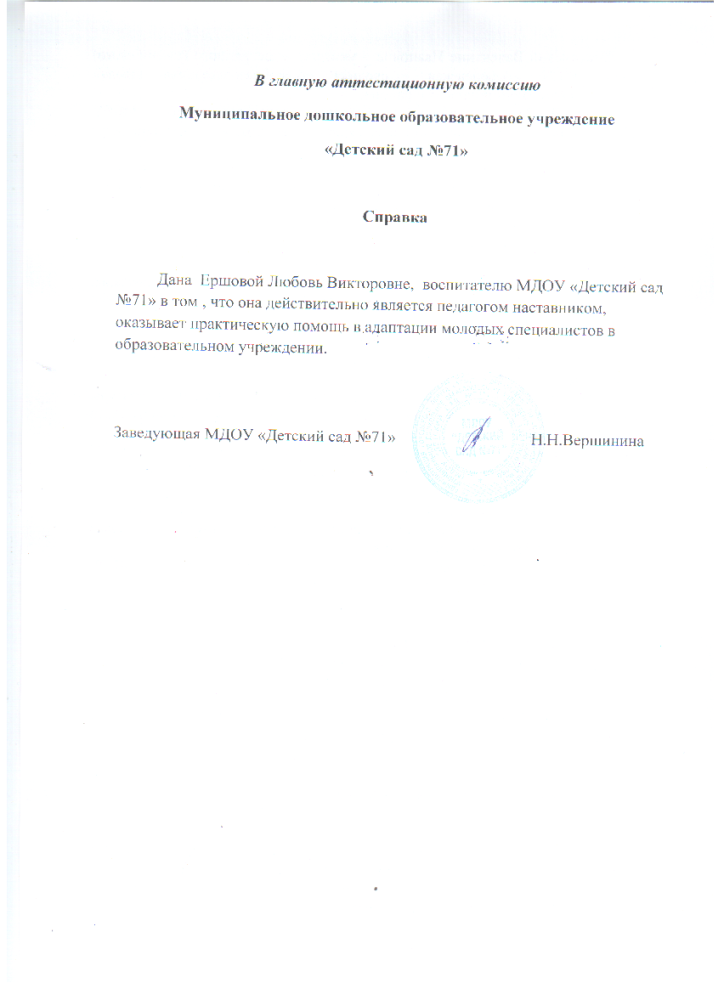 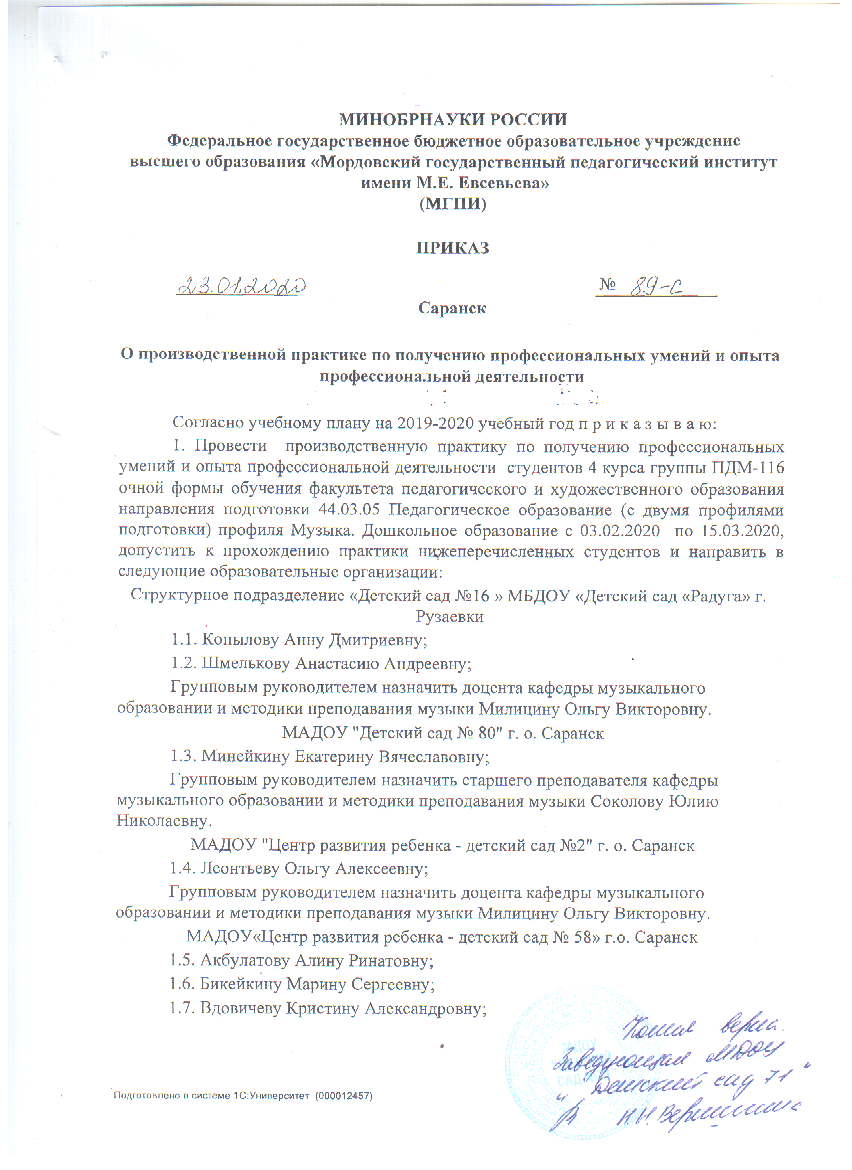 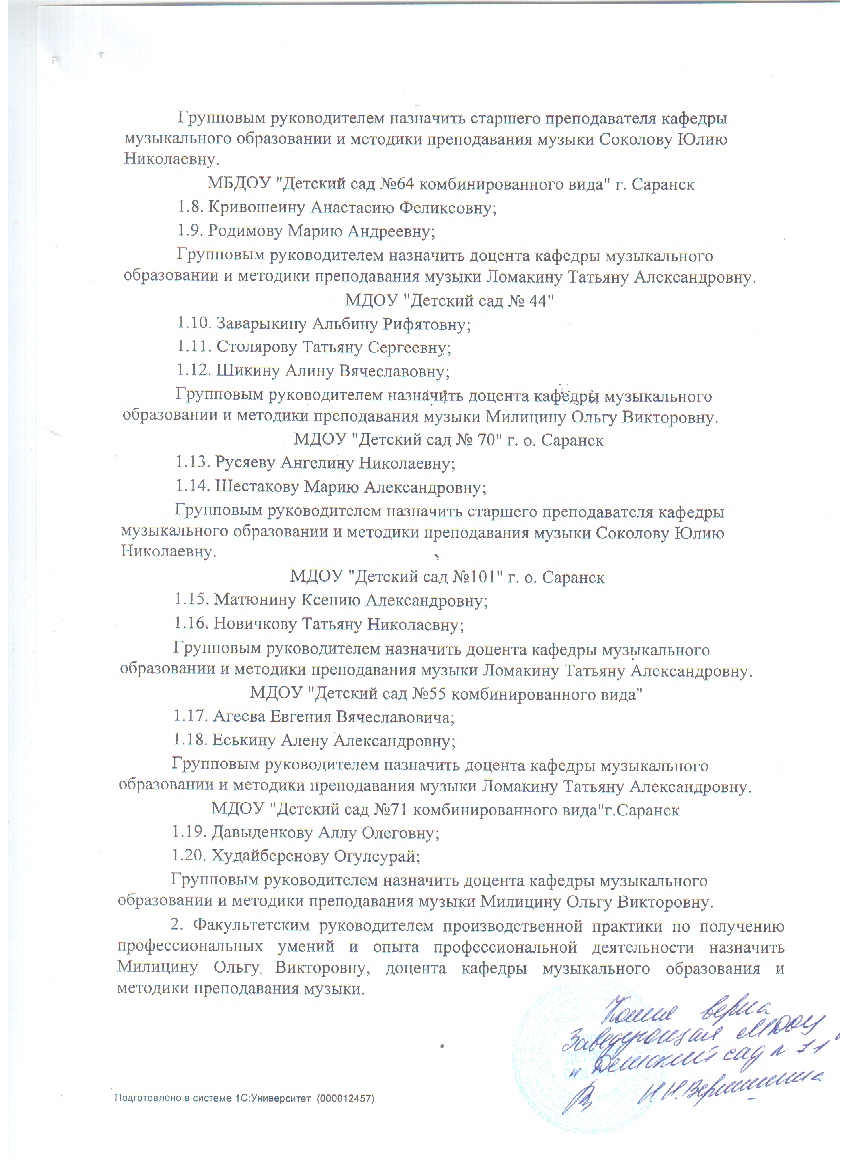 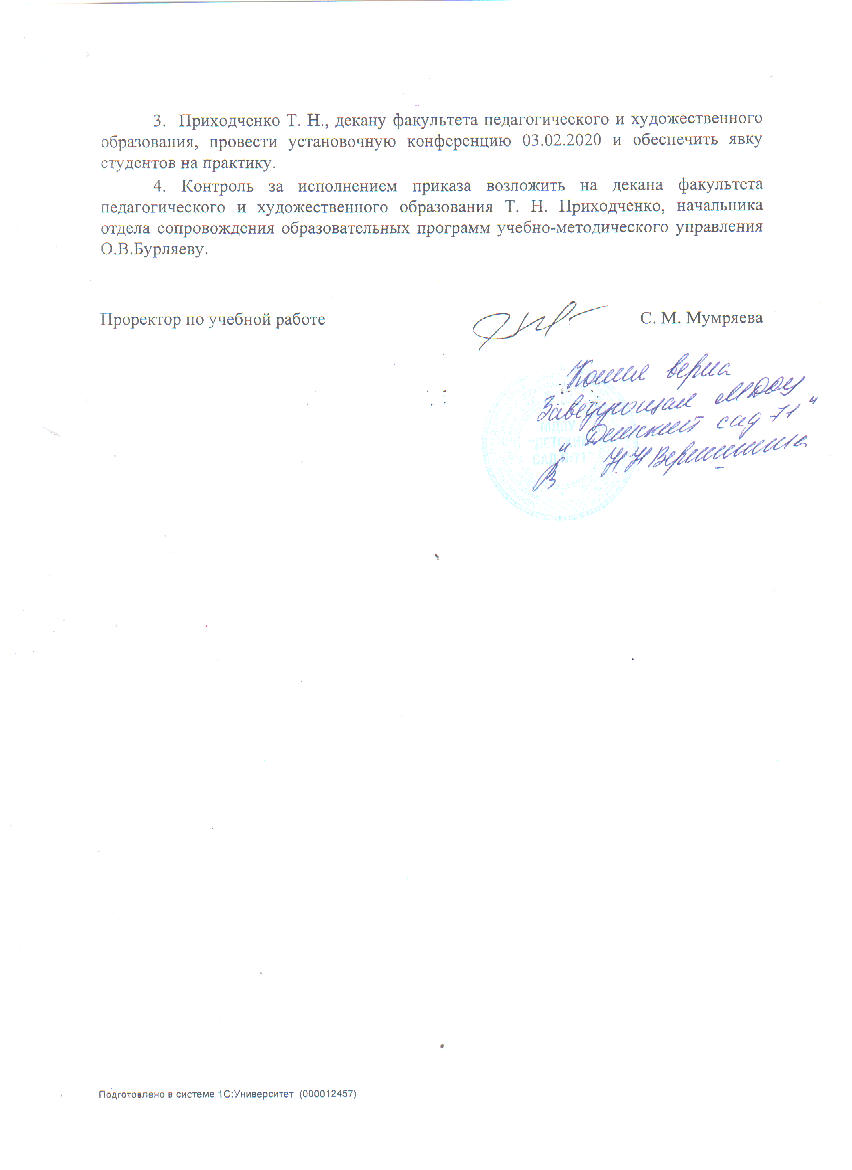 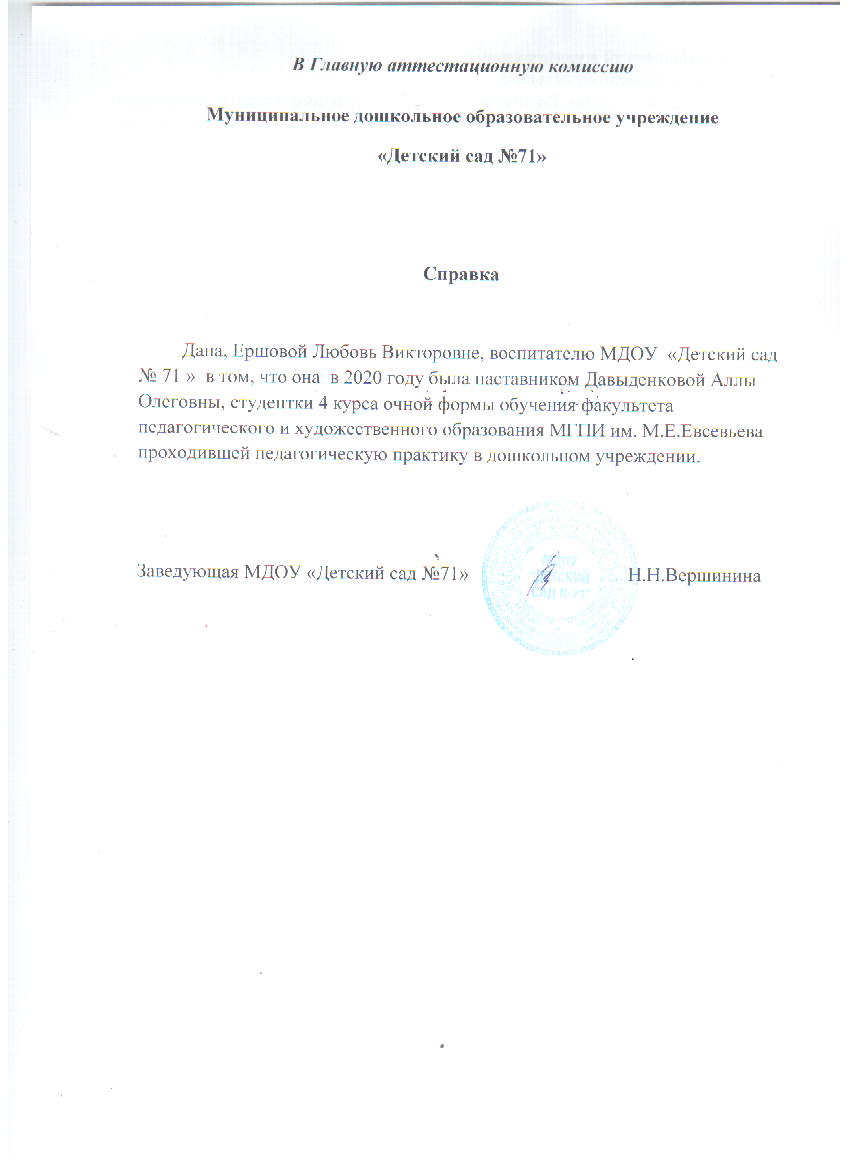 3.Наличие публикаций
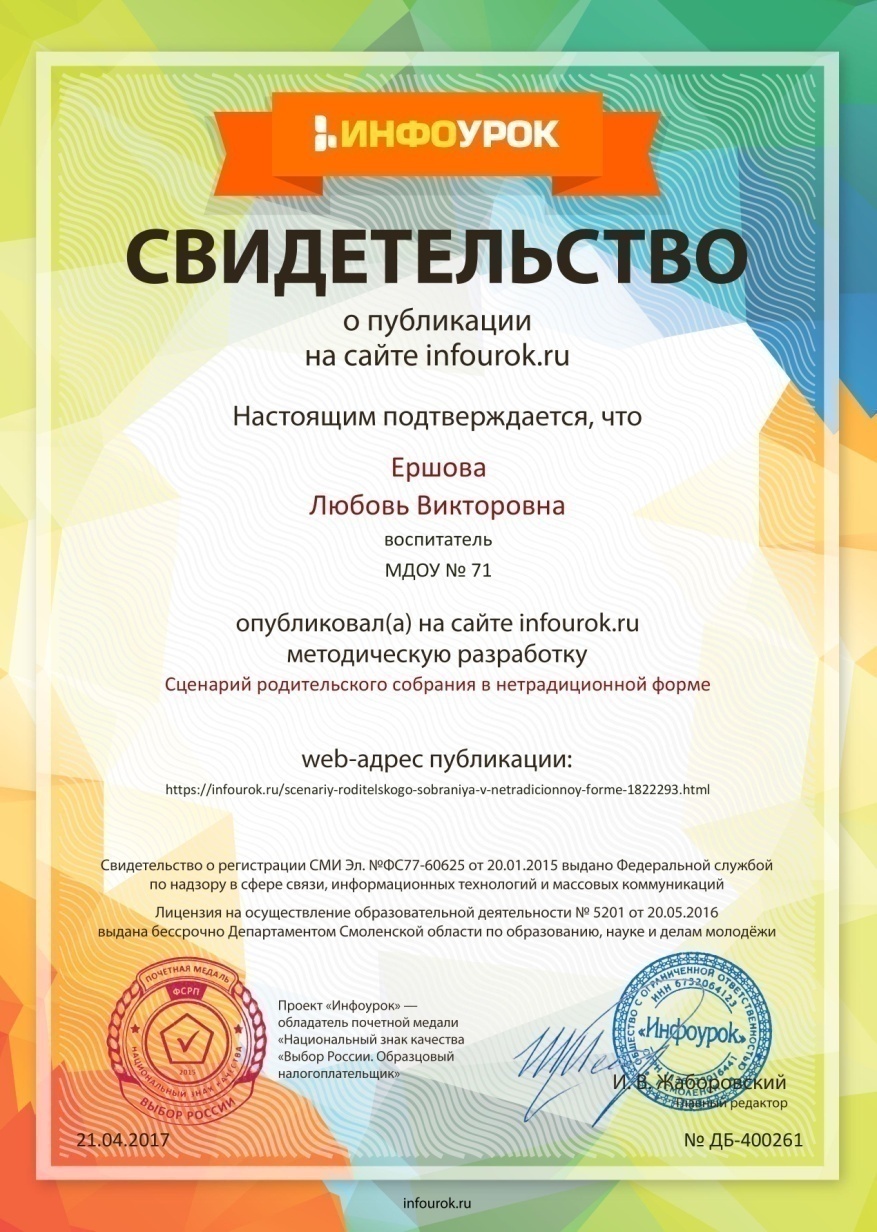 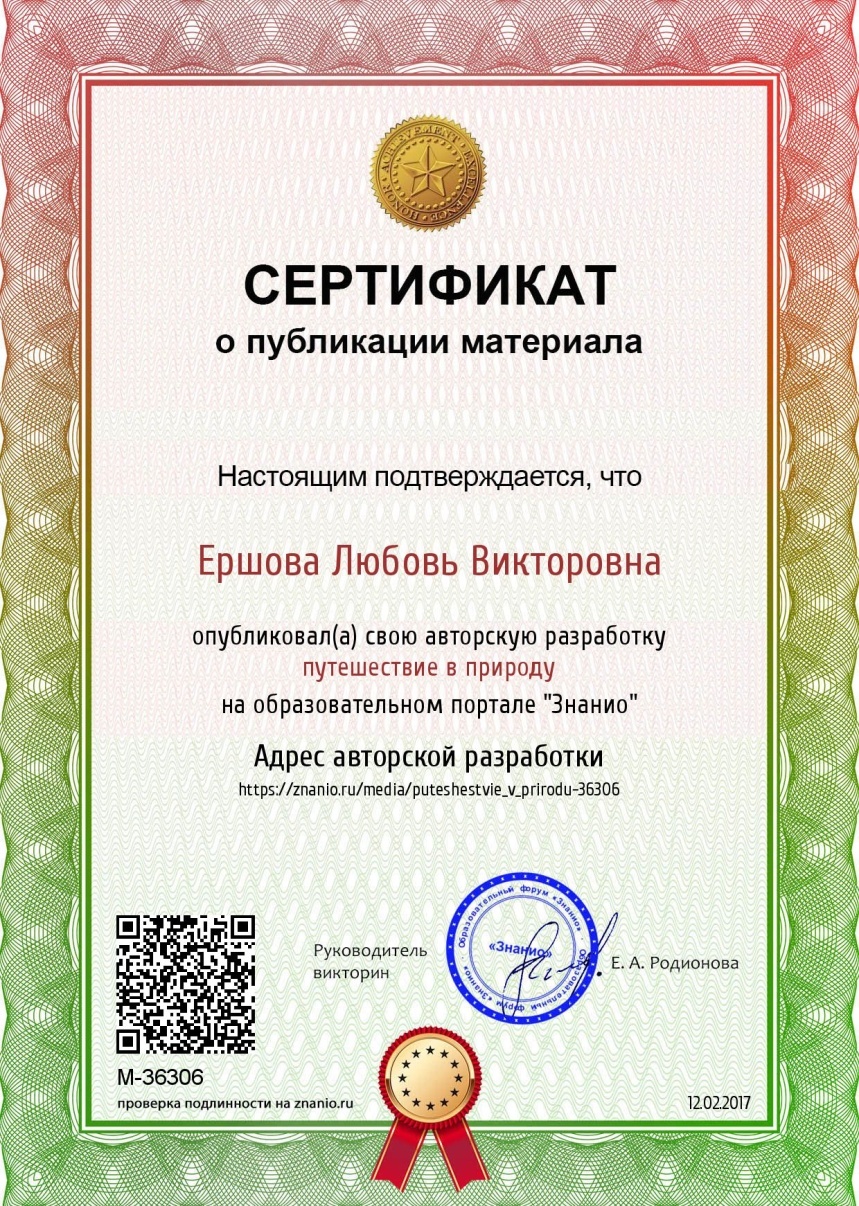 4.Результаты участия воспитанников в : конкурсах, выставках, турнирах, соревнованиях, акциях, фестивалях.
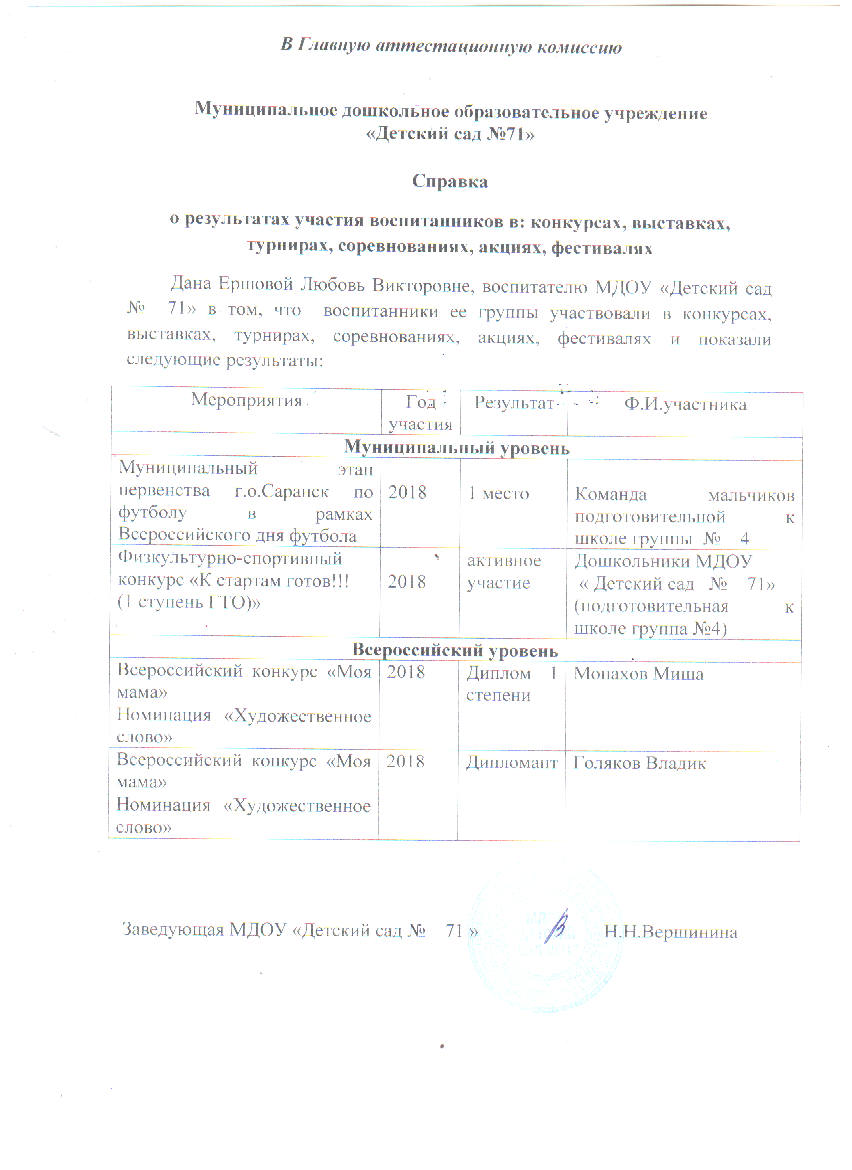 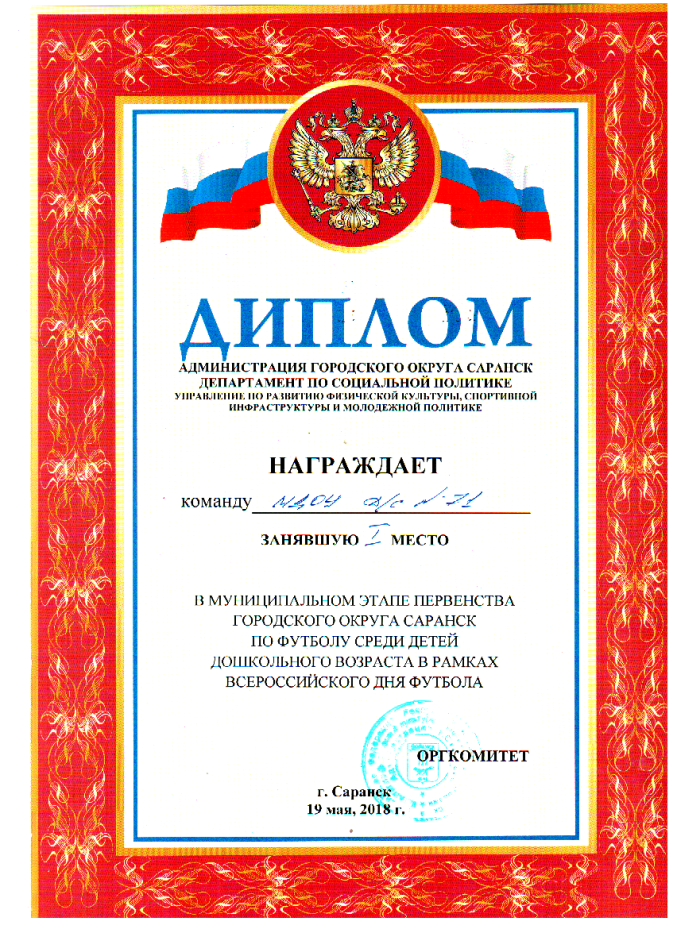 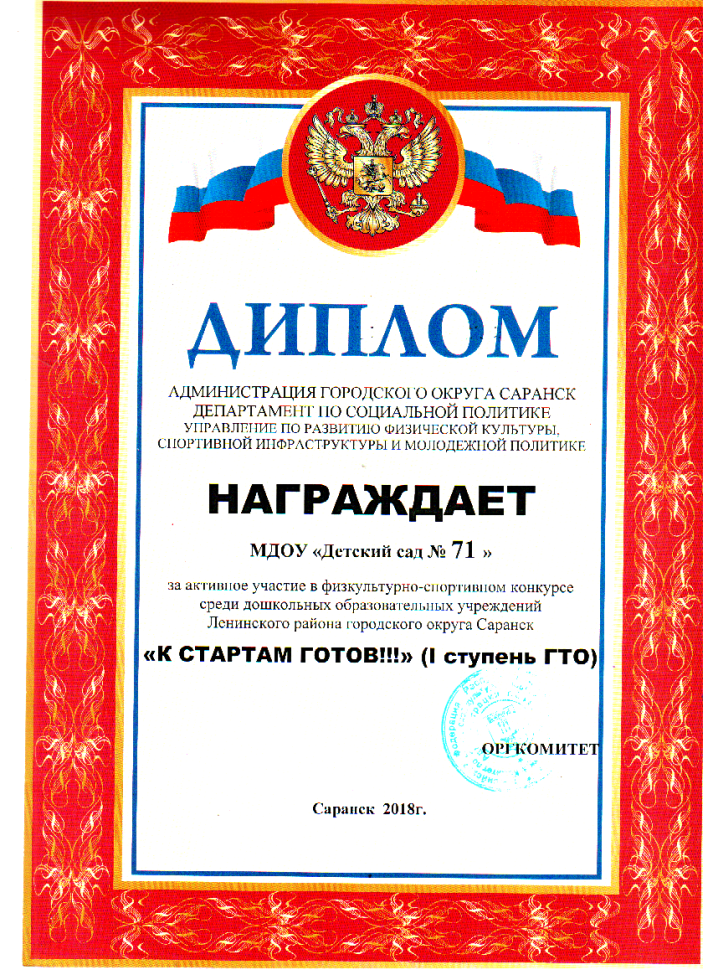 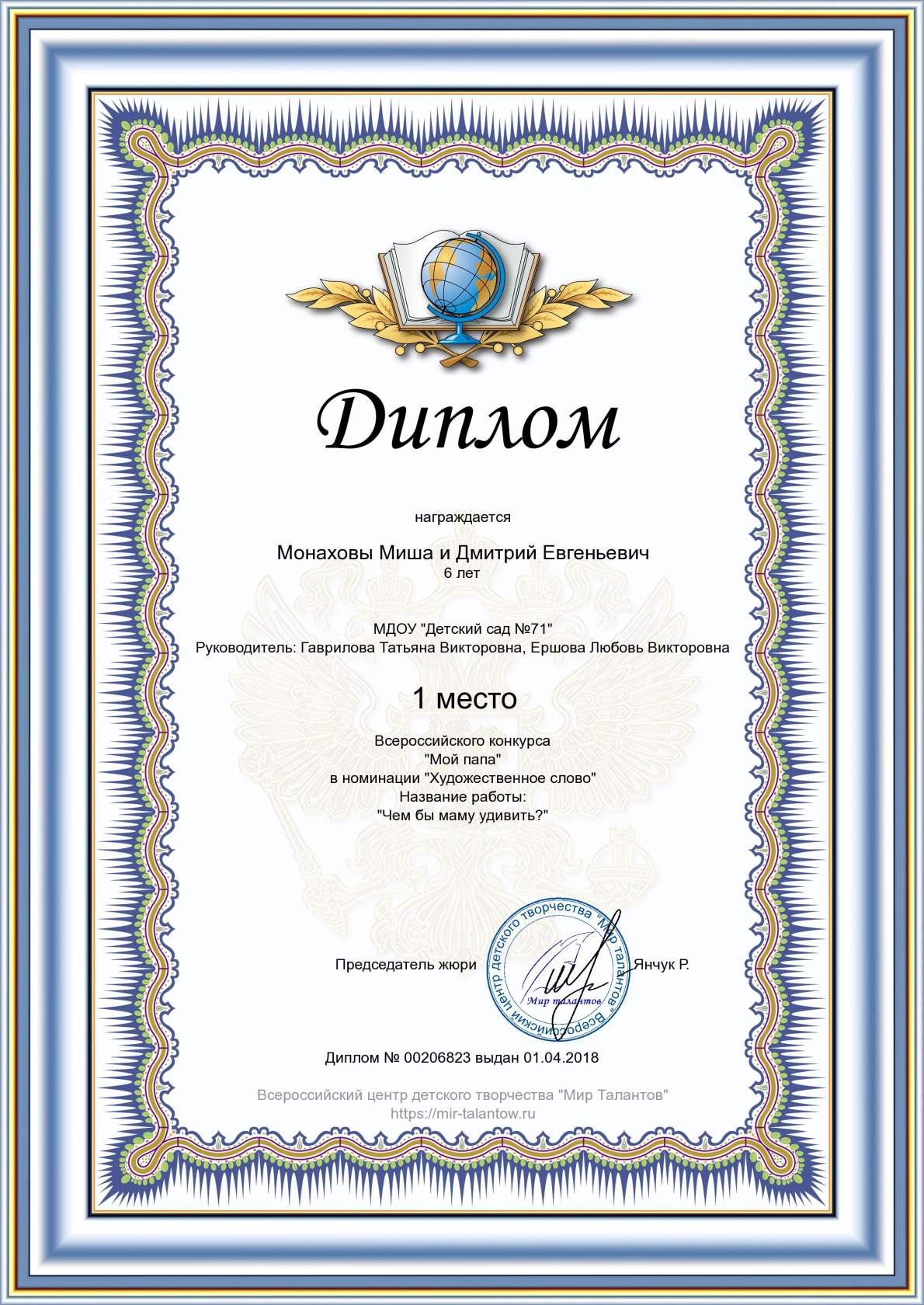 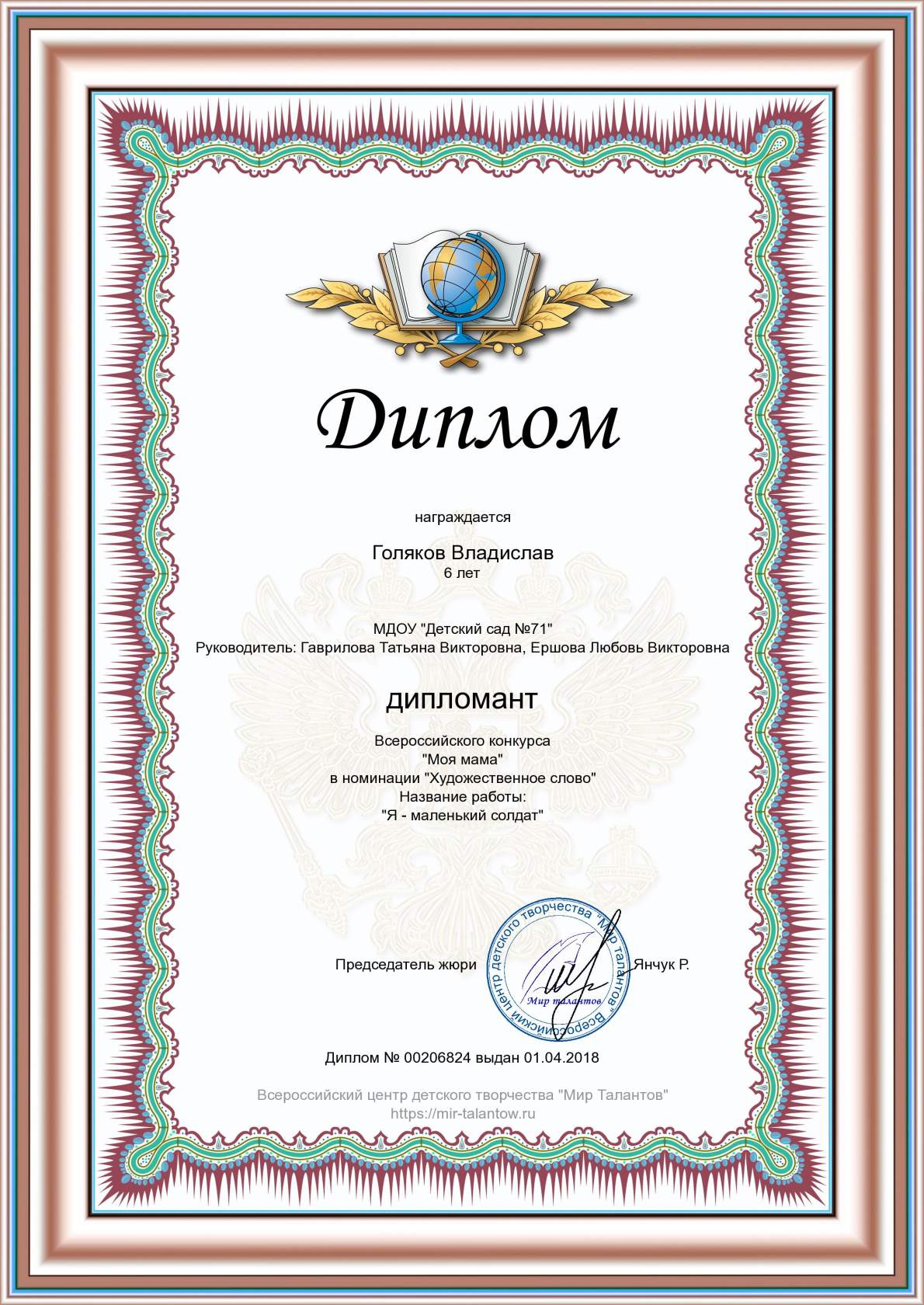 5.Наличие авторских программ
6.Выступления на заседаниях методических советов, 
научно-практических конференциях,
педагогических чтениях, семинарах, секциях.
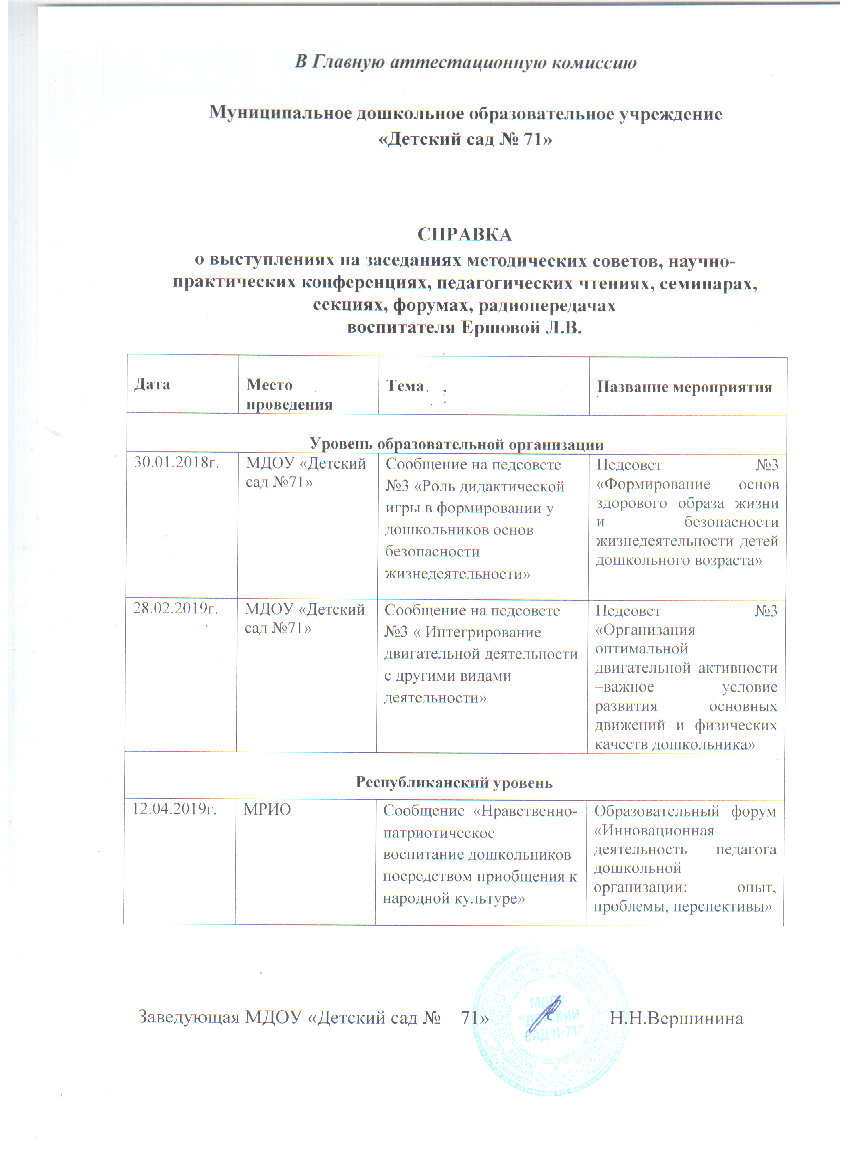 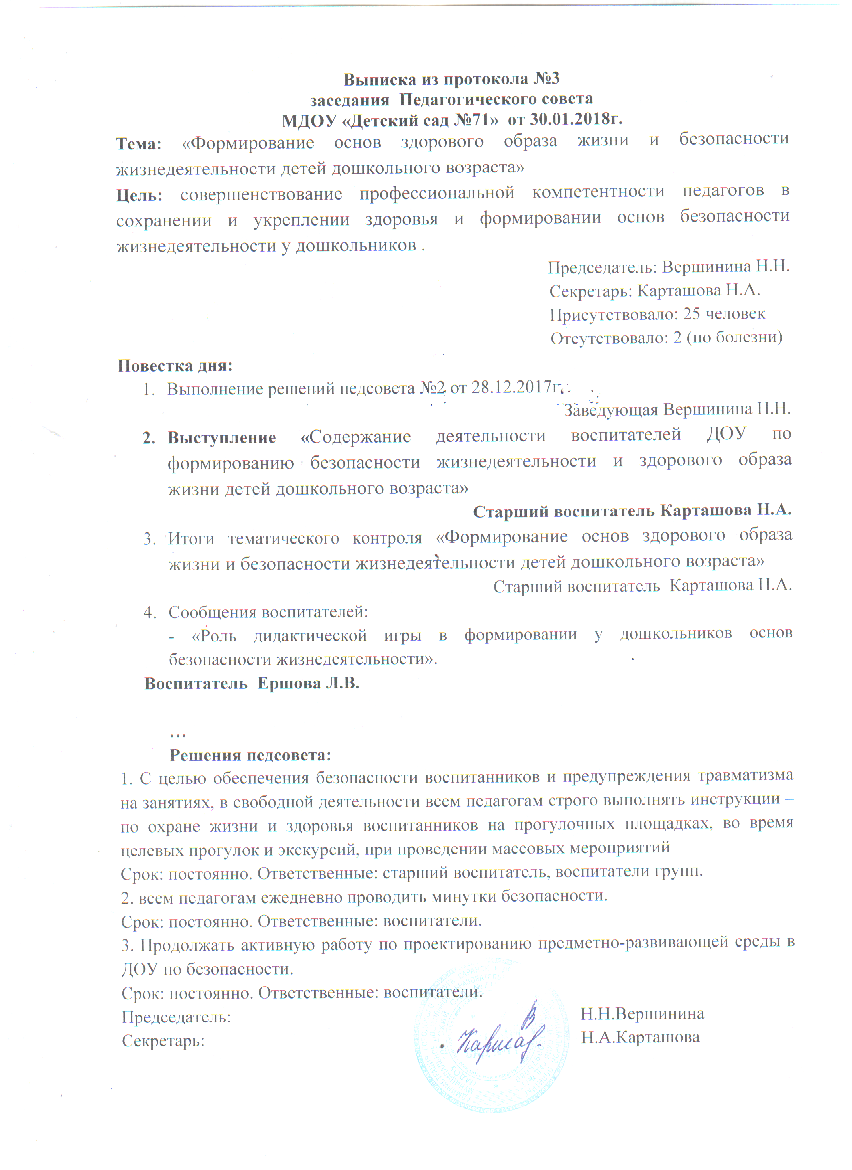 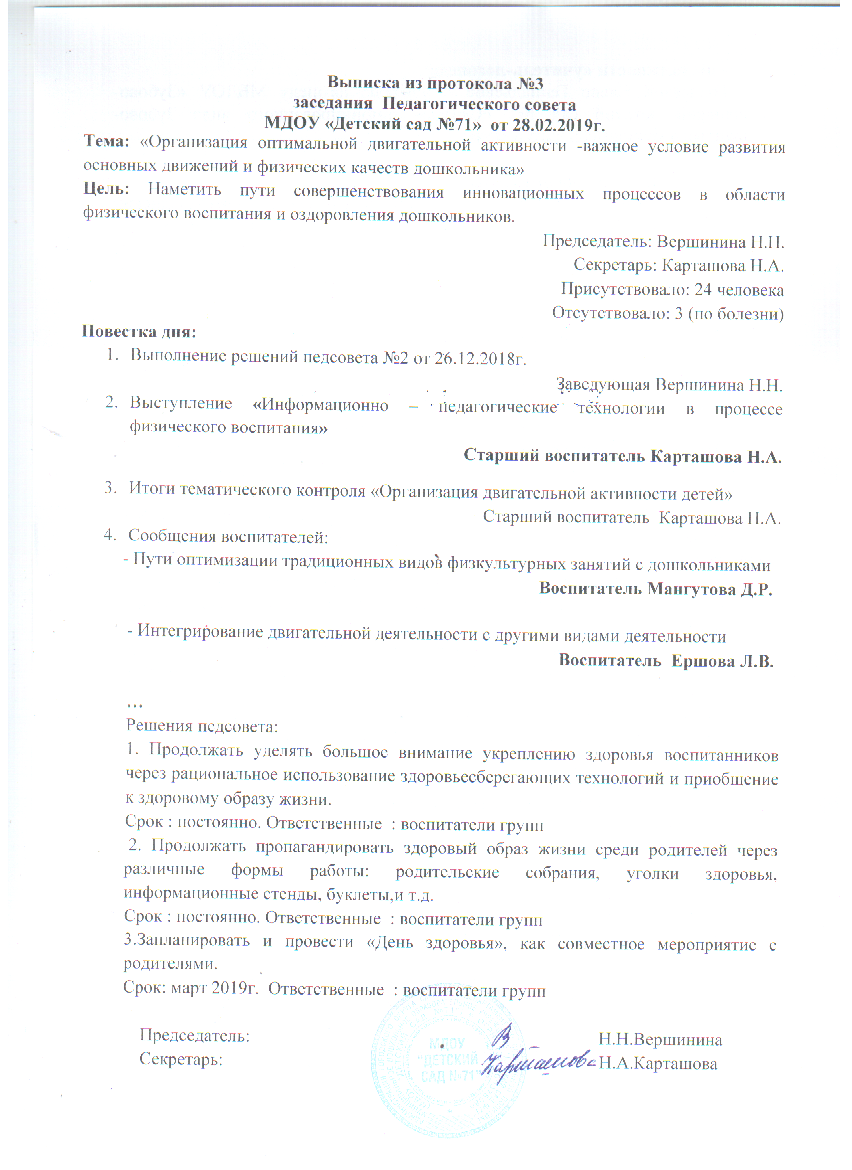 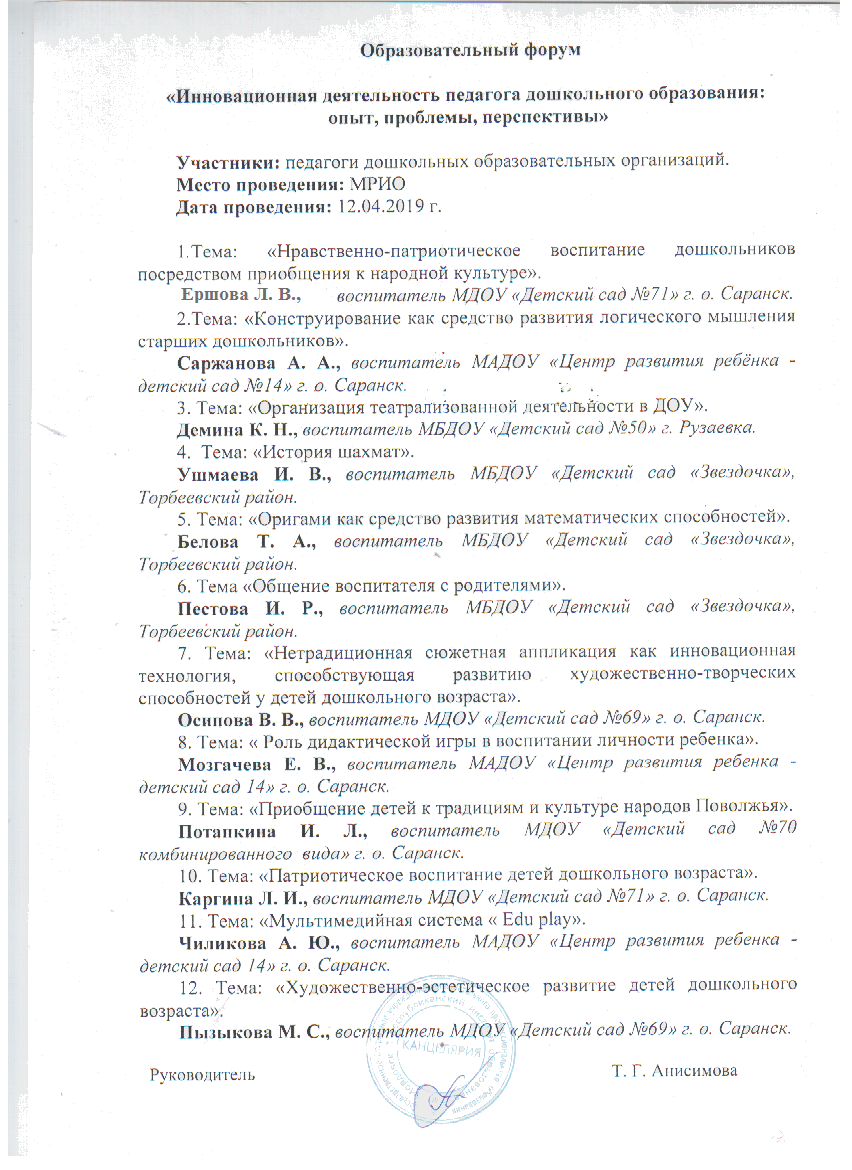 7.Проведение открытых занятий, 
мастер-классов, мероприятий.
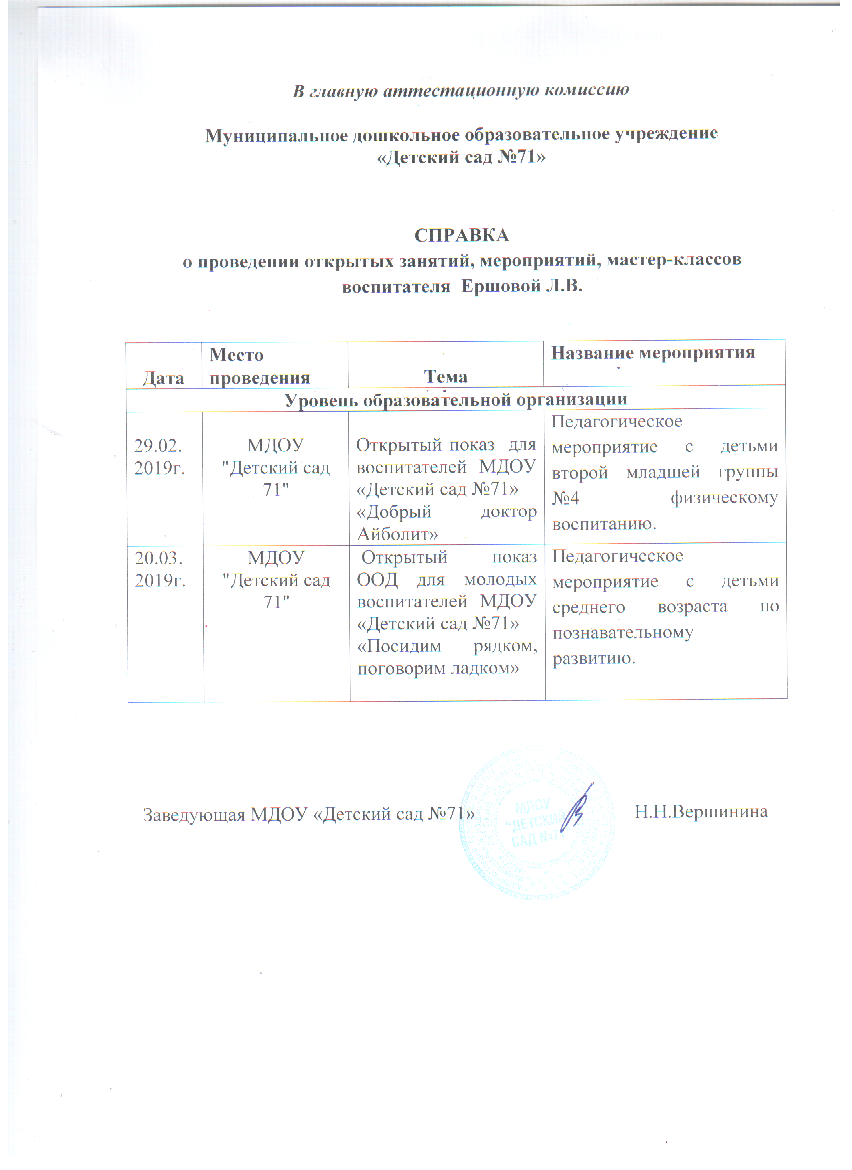 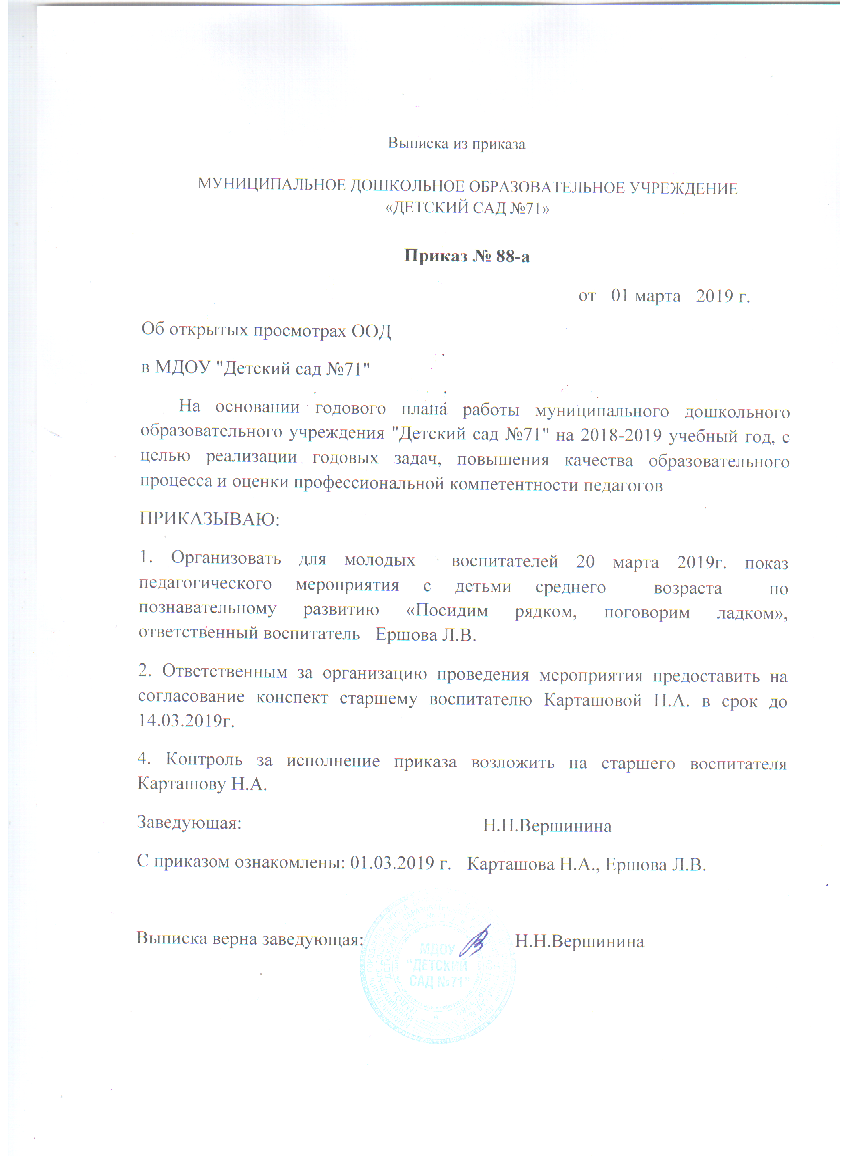 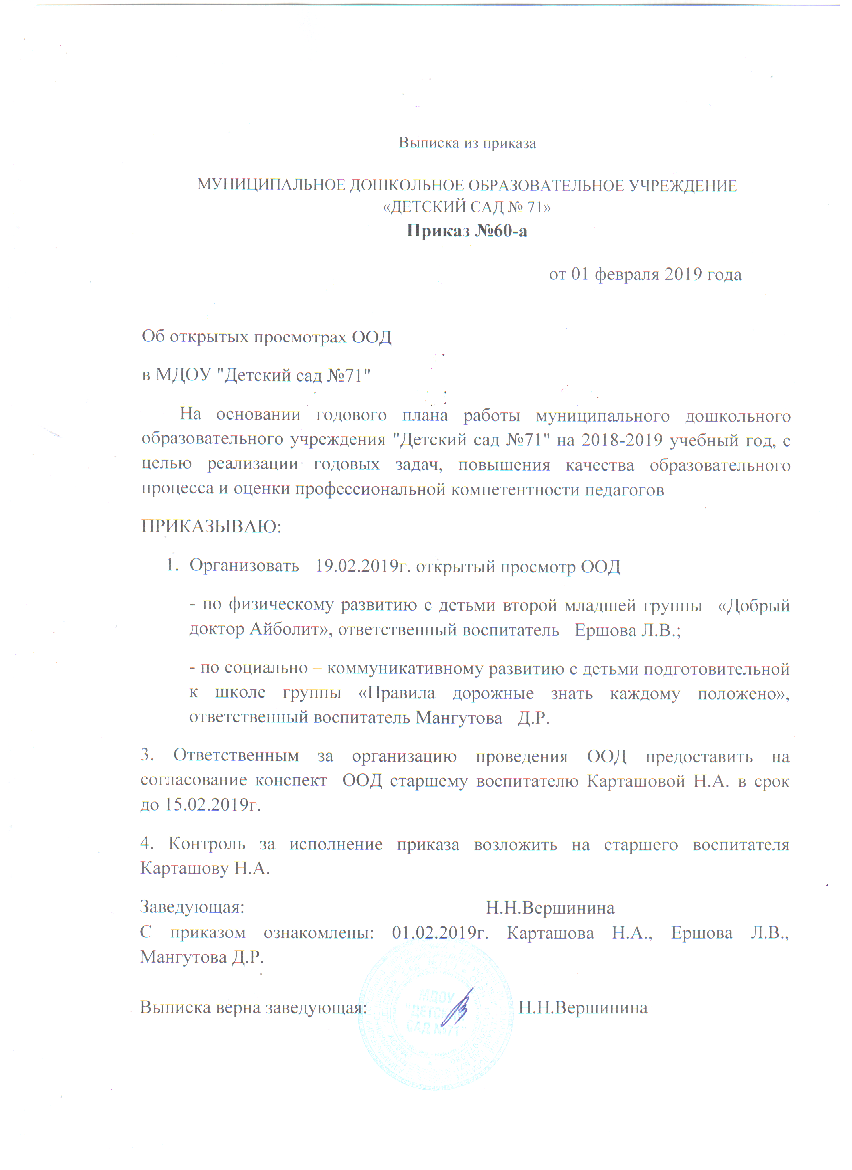 8.Экспертная деятельность
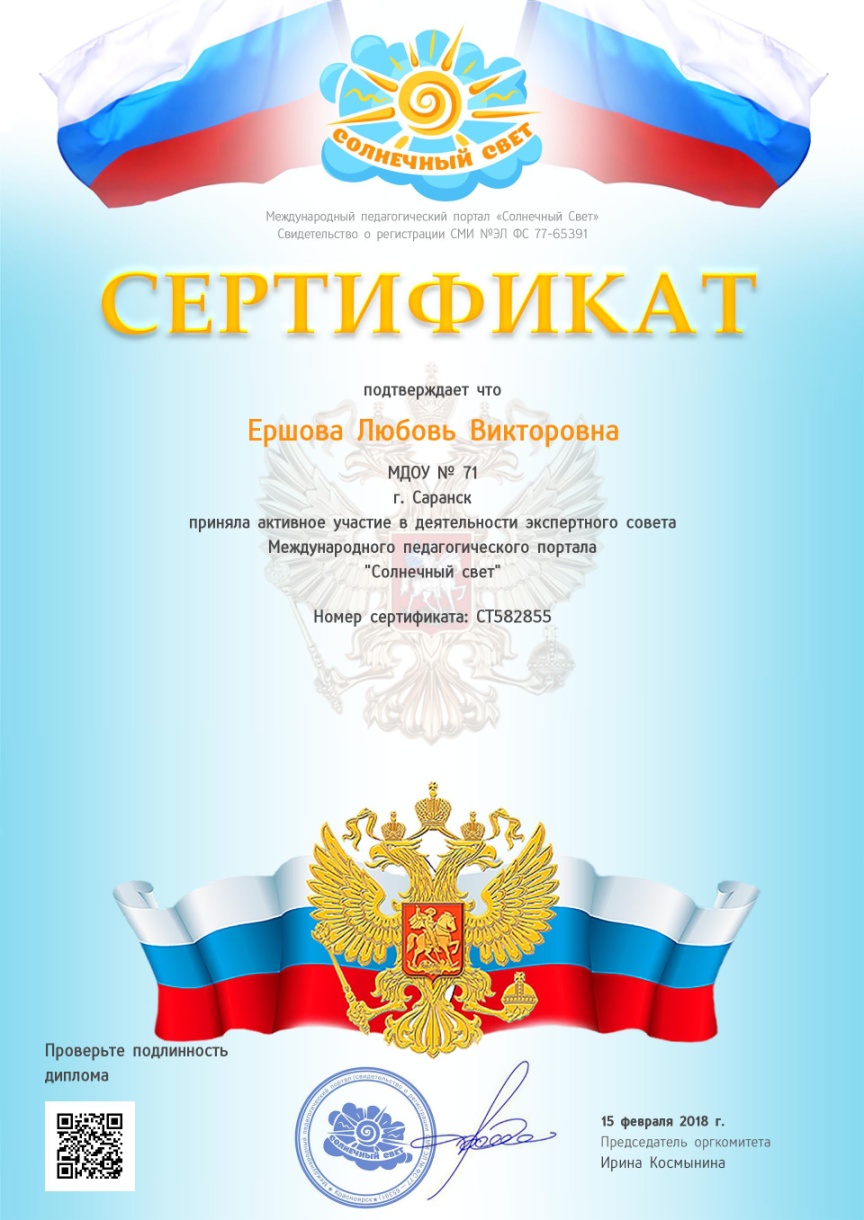 9.Общественно-педагогическая активность педагога: 
участие в комиссиях,
педагогических сообществах, в жюри конкурсов.
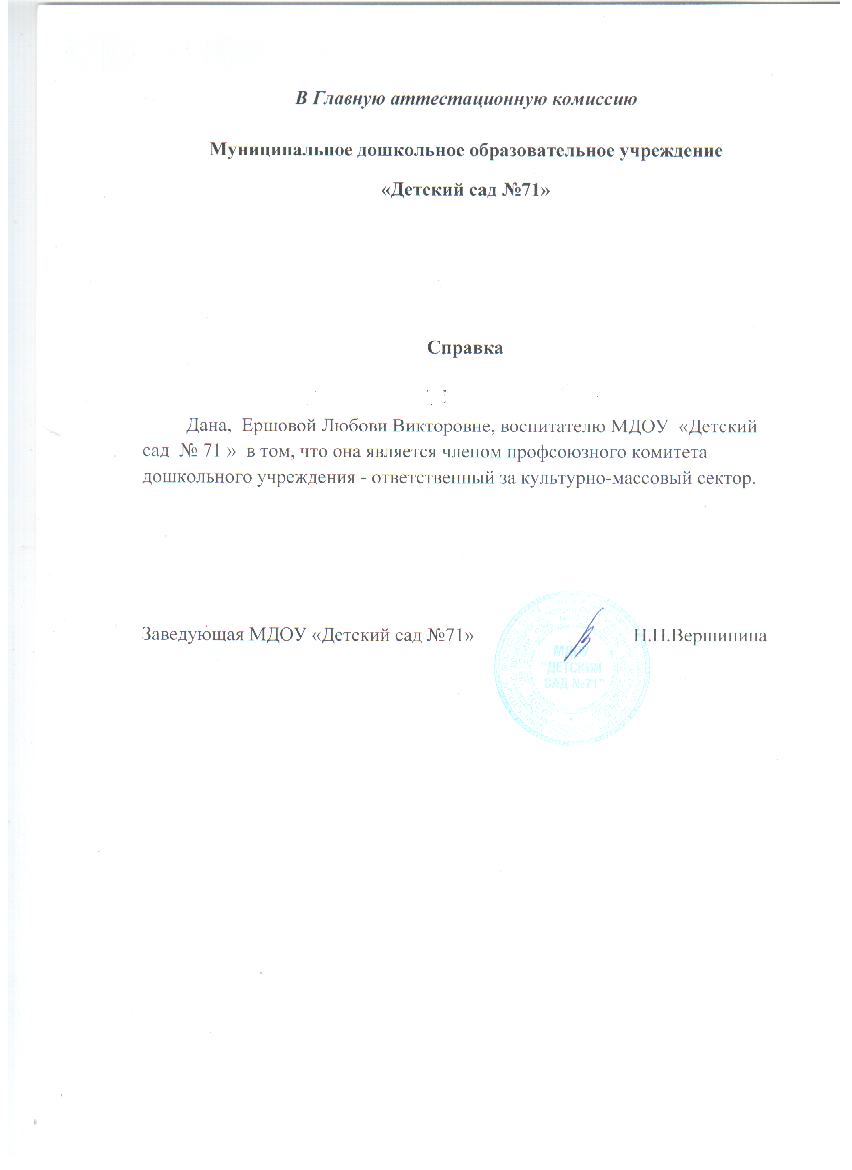 10.Позитивные результаты работы с воспитанниками
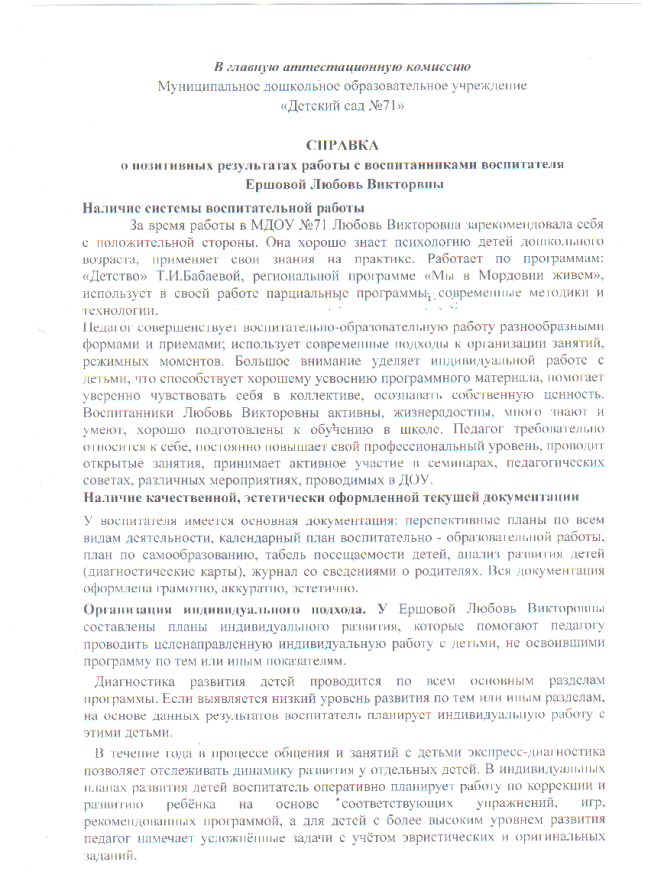 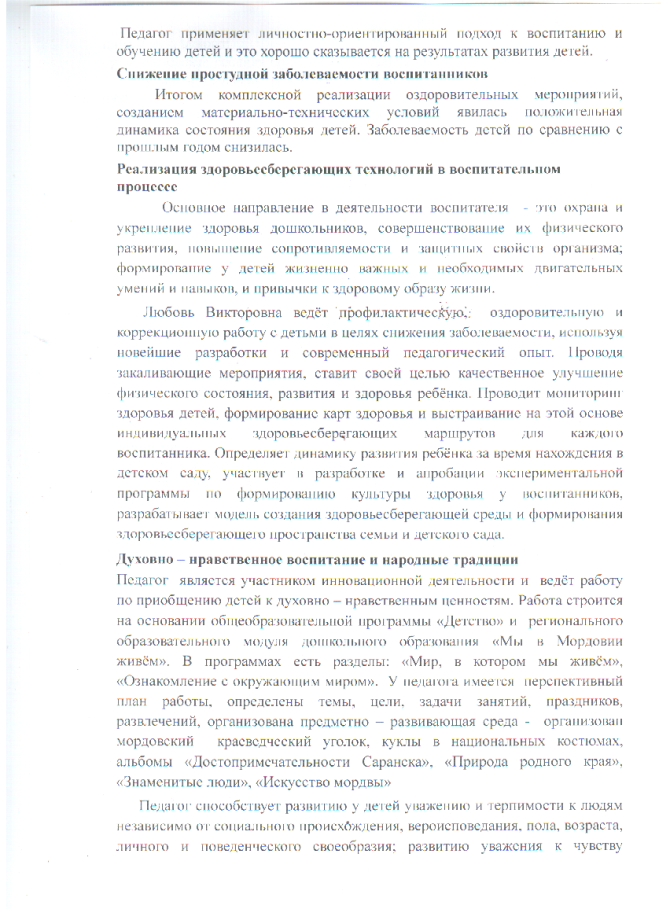 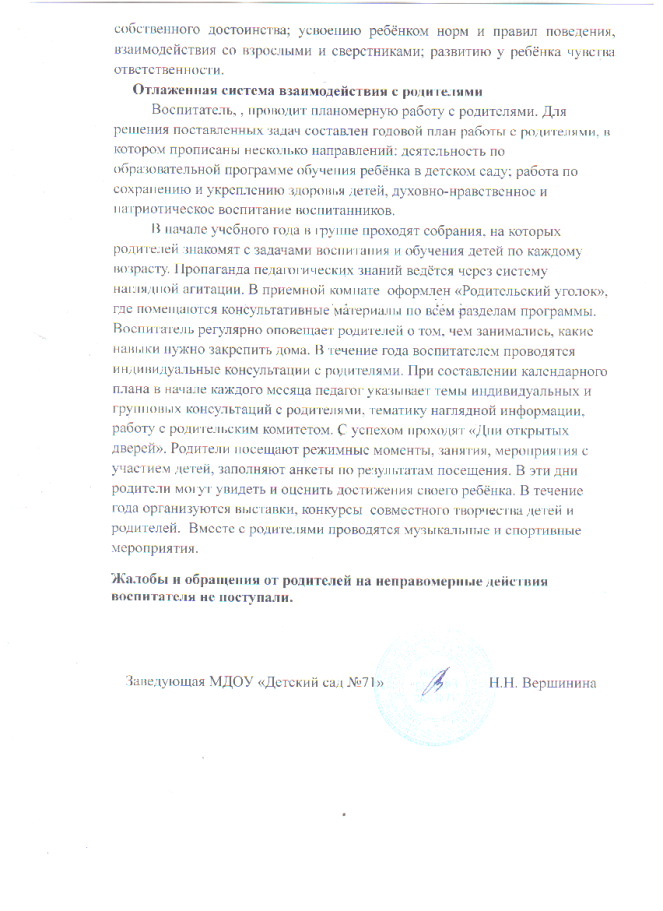 11.Качество взаимодействия с родителями.
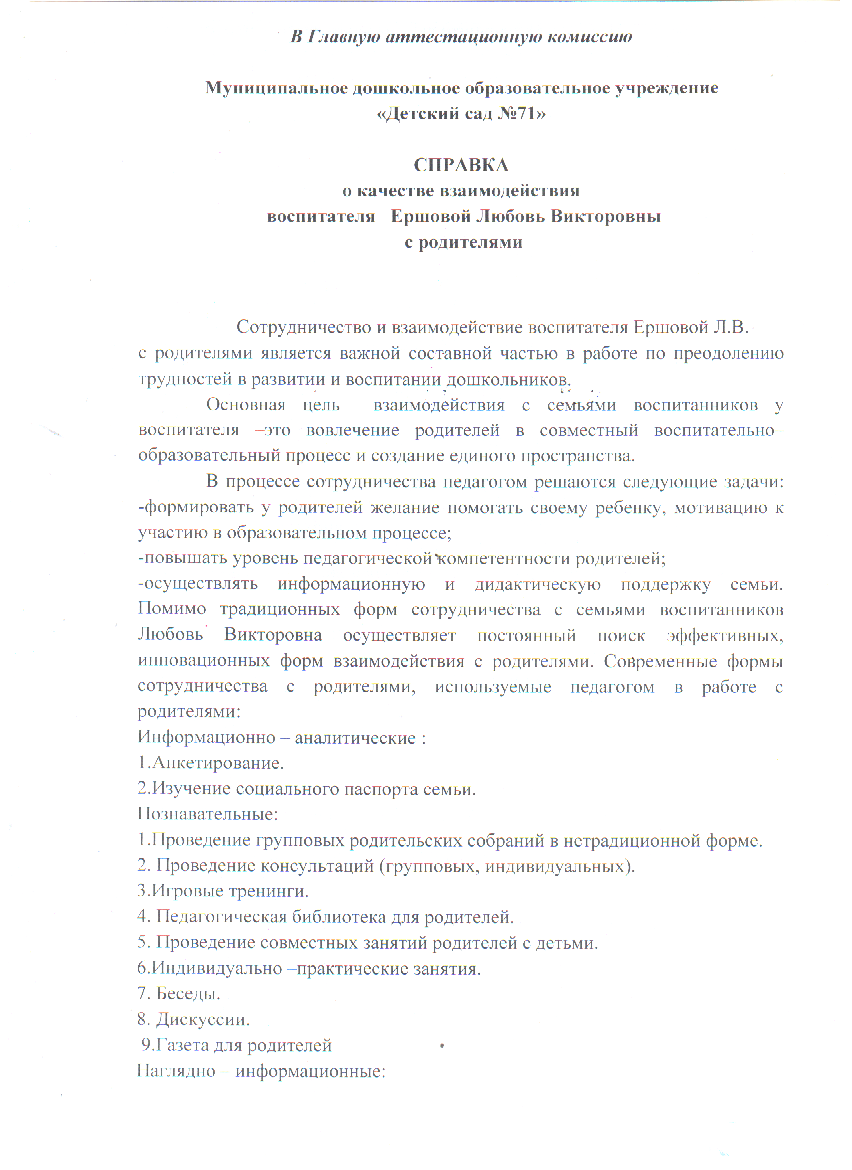 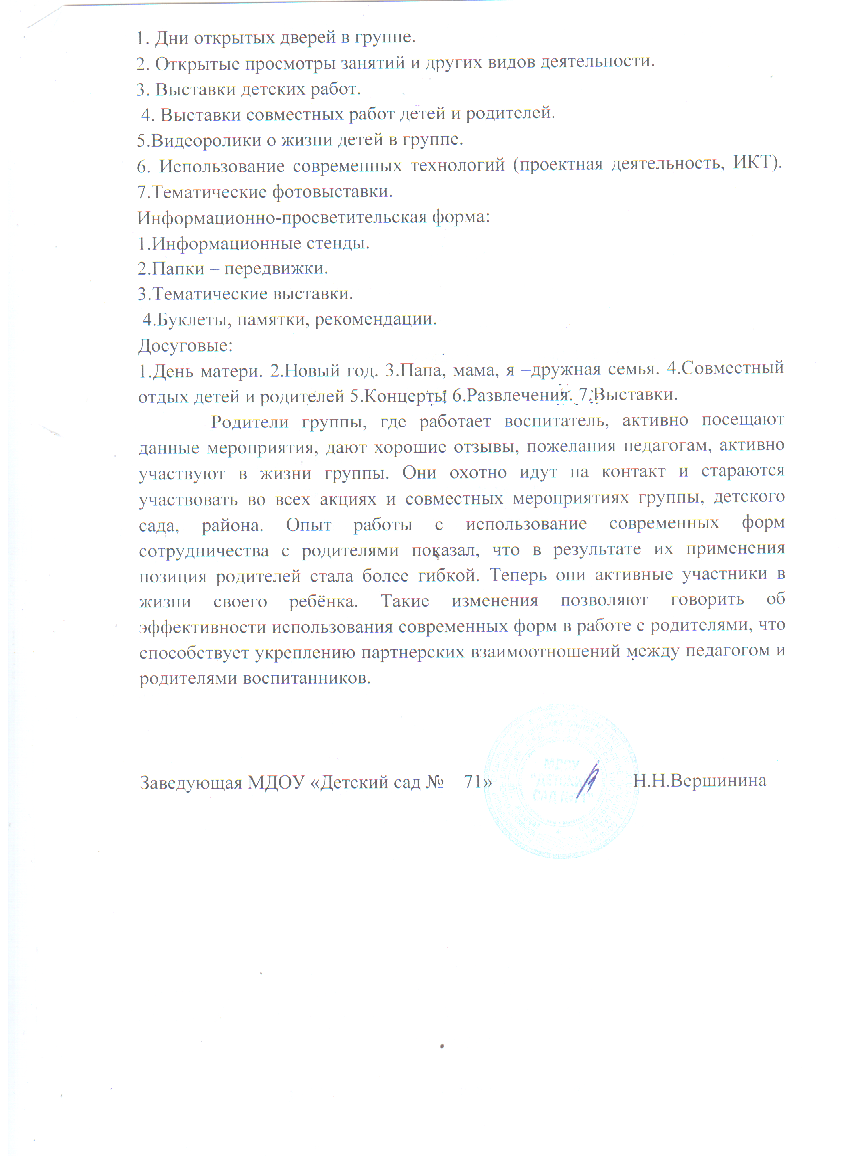 12.Работа с детьми из 
социально-неблагополучных семей
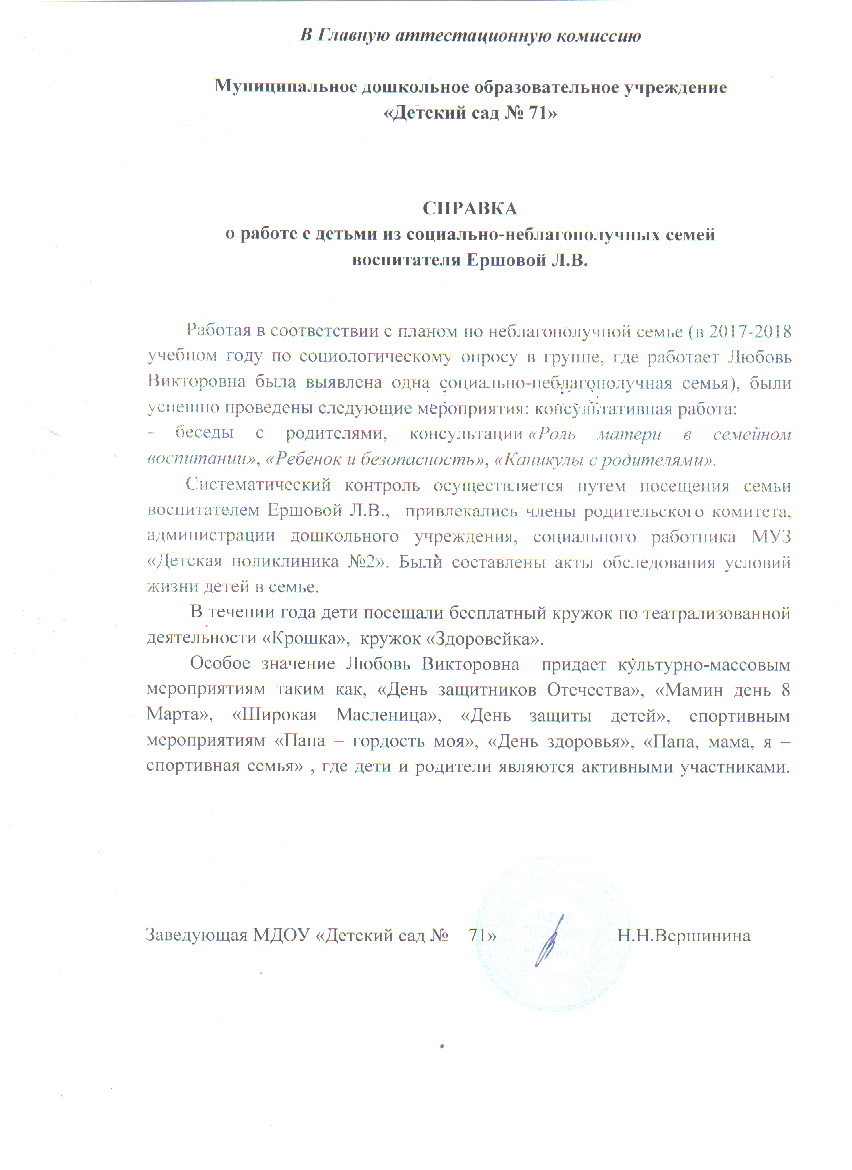 13.Участие педагога в профессиональных конкурсах
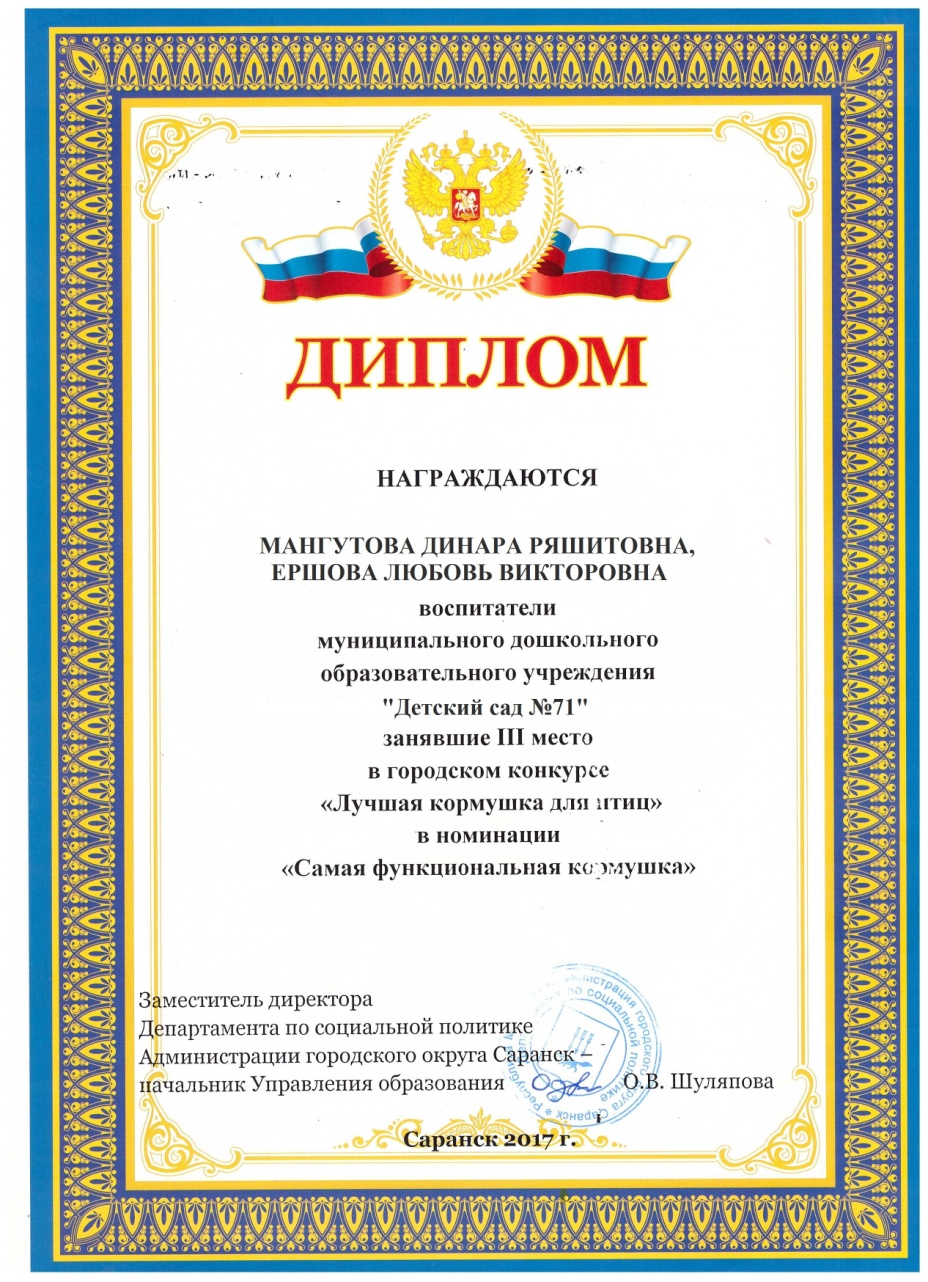 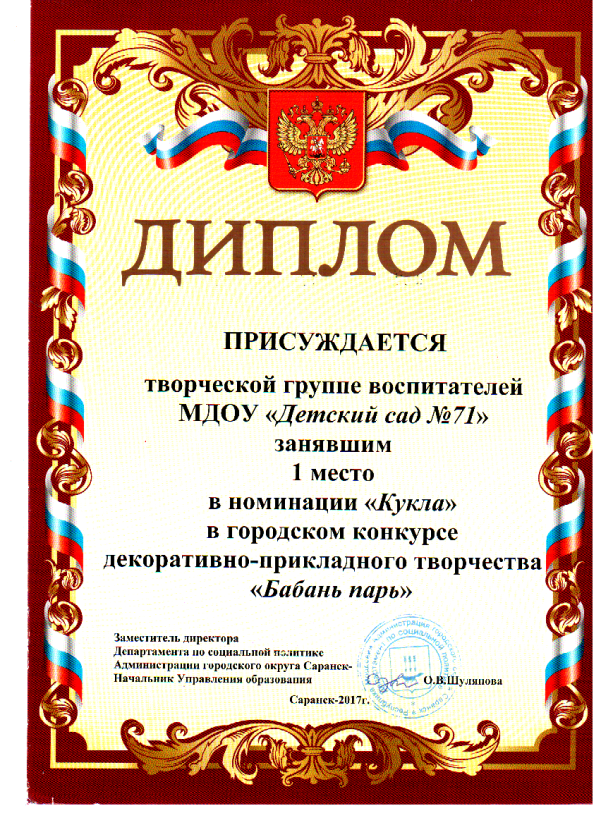 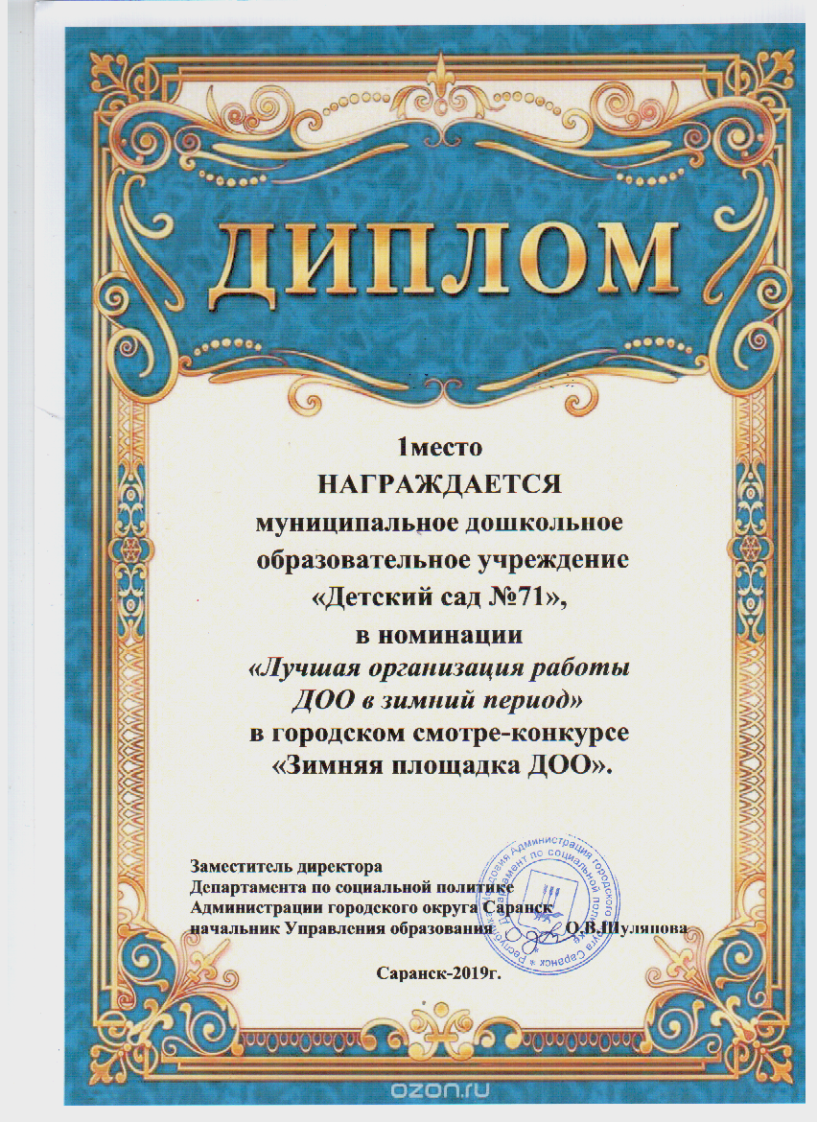 14.Награды и поощрения
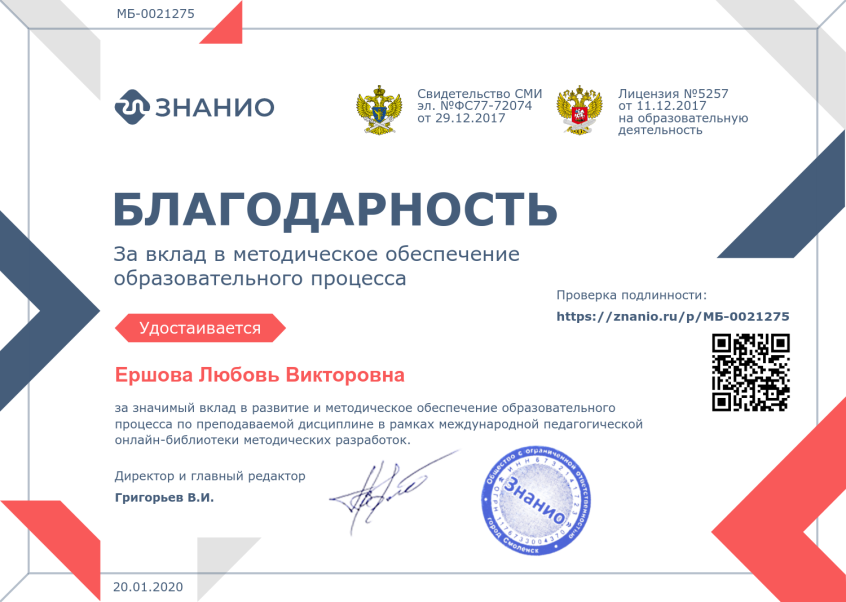 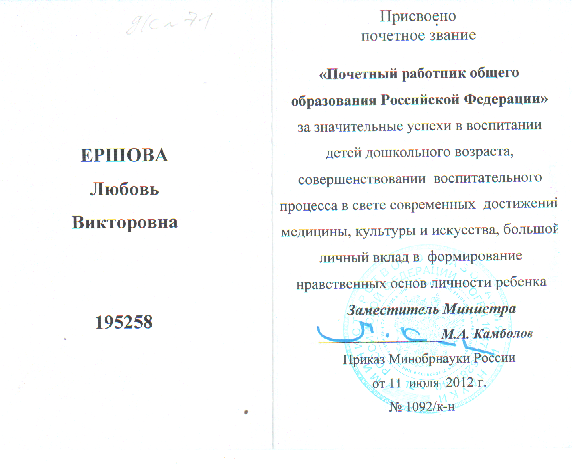